Implementing Linked Data & Discovery:
Liberating Library Data & Empowering Users





Jason A. Clark
Associate Professor
Head of Library Informatics & Computing
Montana State University (MSU) Library

ALA Annual Conference
ProQuest Exhibitor Session
June 27, 2015
pinboard.in tag
pinboard.in/u:jasonclark/t:lod/
twitter as channel (#hashtag)
@jaclark #lod
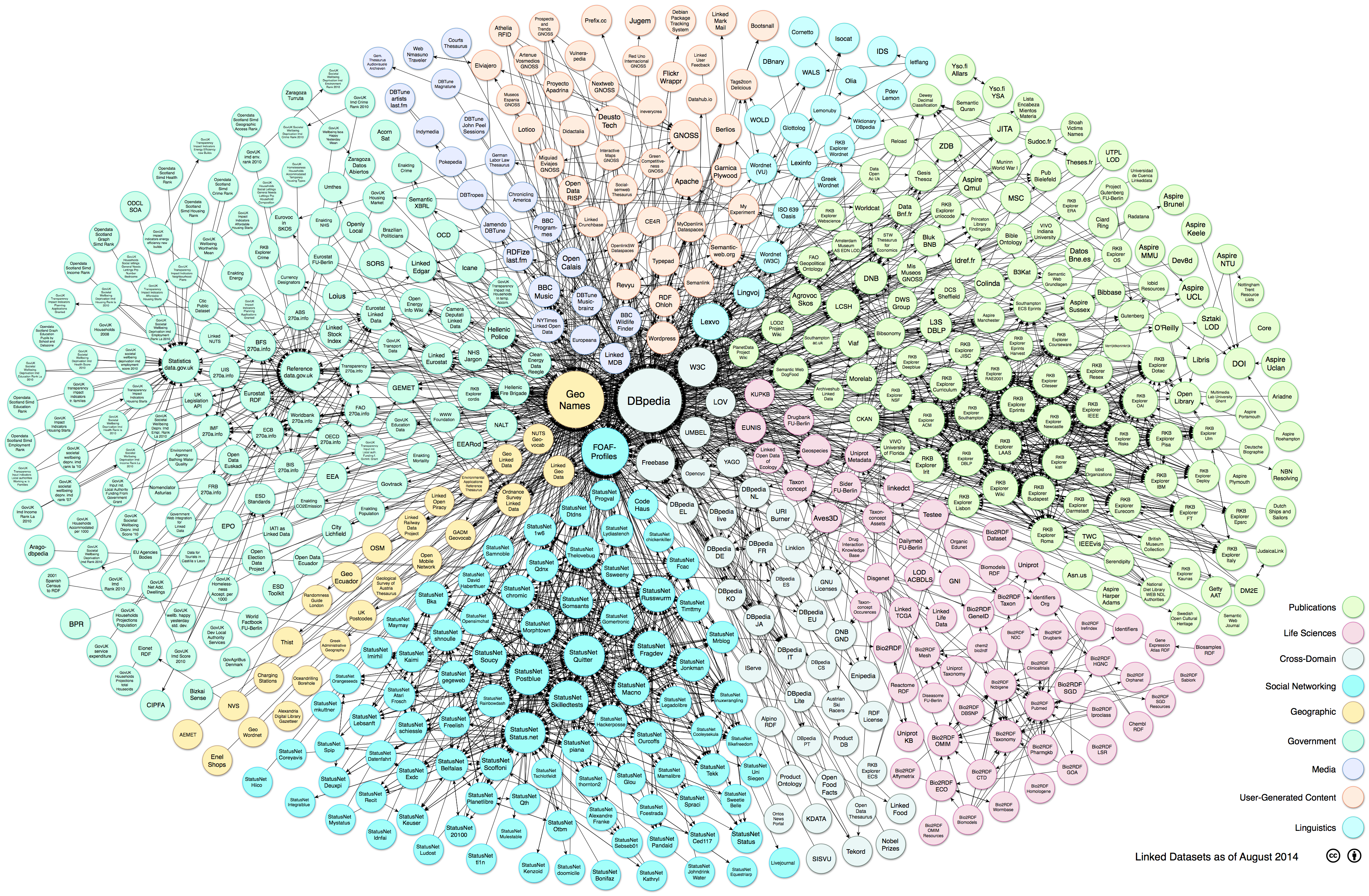 Linking Open Data cloud diagram 2014, by Max Schmachtenberg, Christian Bizer, Anja Jentzsch and Richard Cyganiak. http://lod-cloud.net/
LOD in Libraries
UNLV Linked Data Project
 http://www.library.unlv.edu/linked-data

Worldcat 
  http://www.oclc.org/data.en.html

Europeana Linked Open Data
  http://labs.europeana.eu/api/linked-open-data/introduction/
LOD in Libraries
iiiff
 http://iiif.io/

DPLA 
  http://dp.la/info/developers/codex/responses/field-reference/

Vivo
  http://vivoweb.org
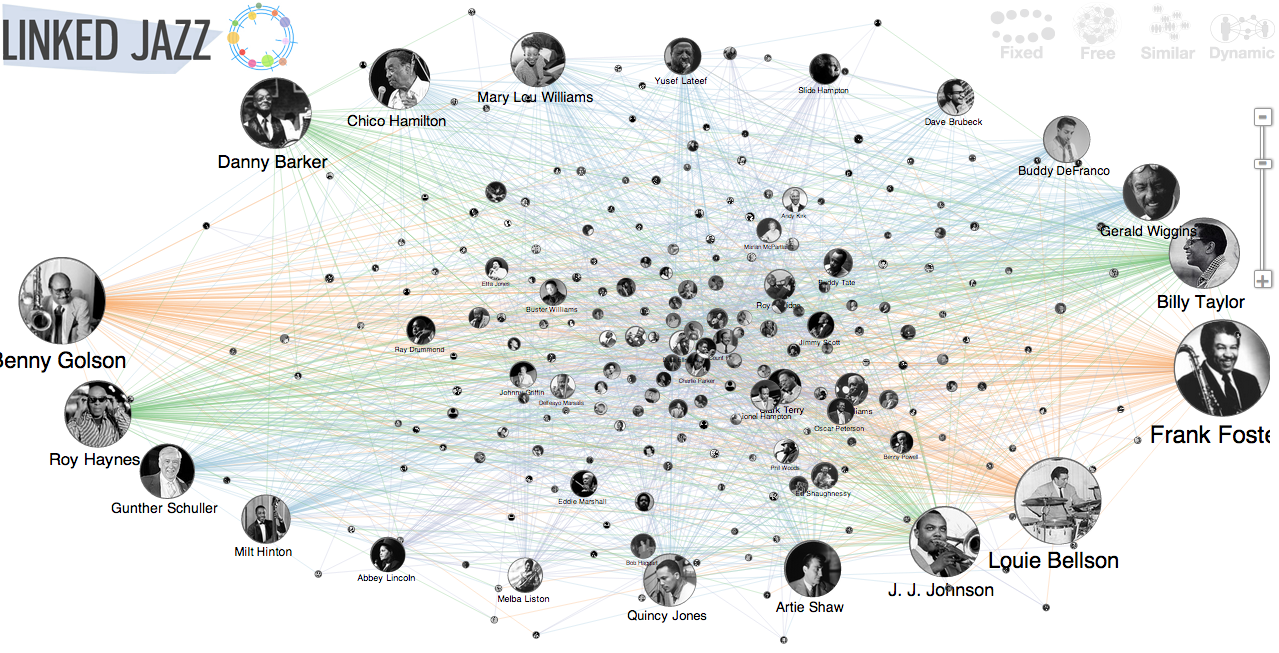 http://linkedjazz.org/
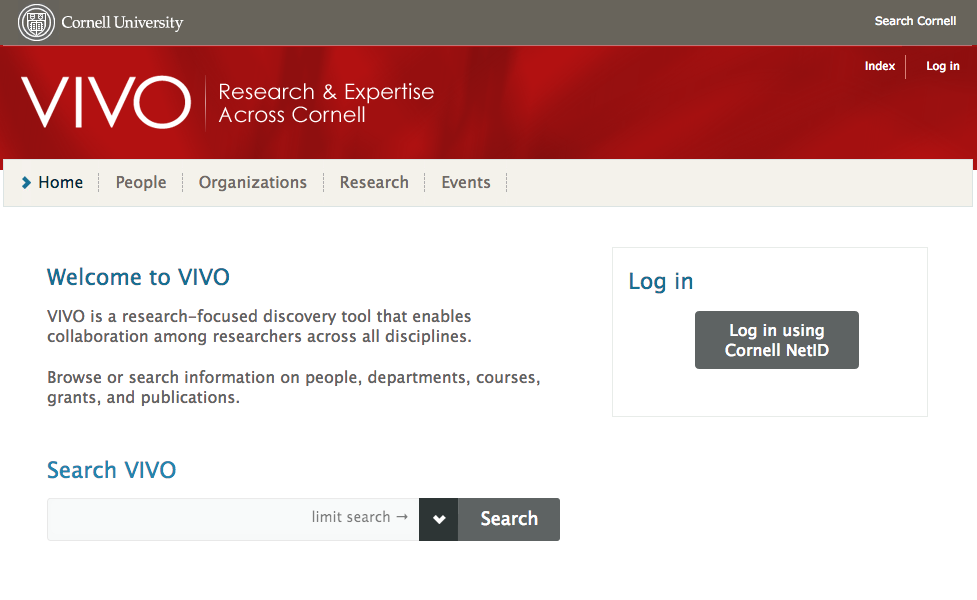 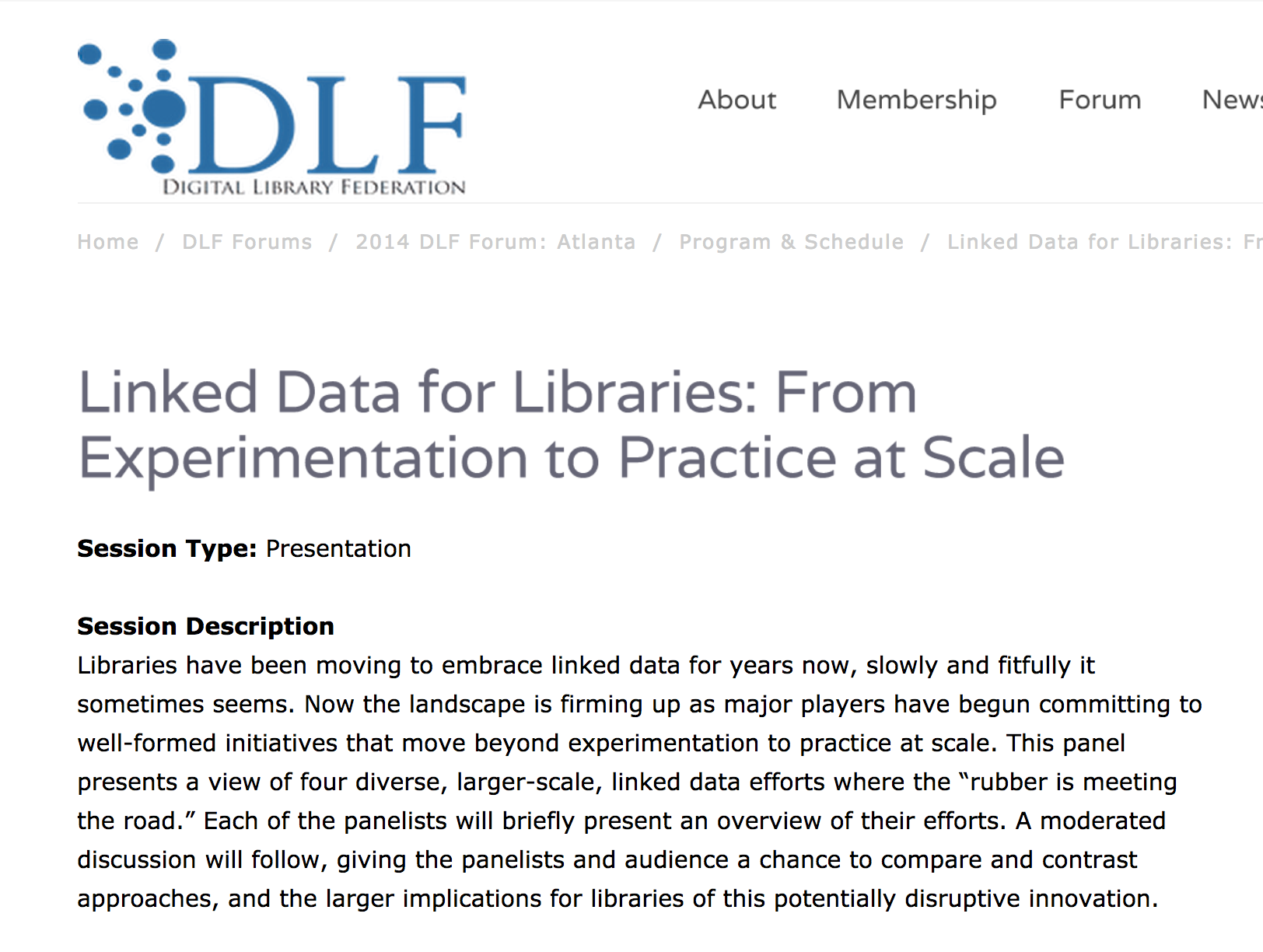 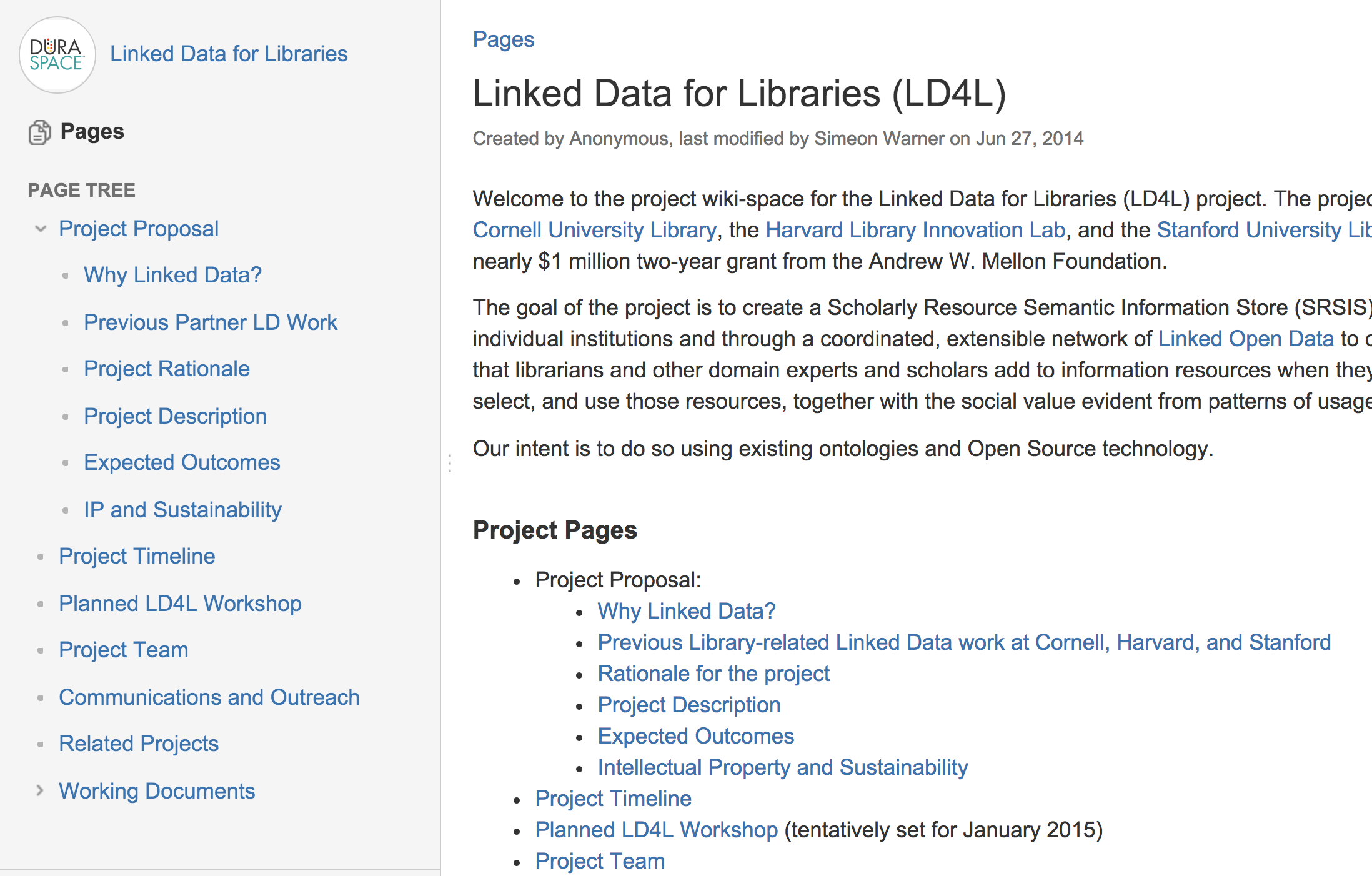 Overview
Why Linked Open Data (LOD)?
Truths about LOD
LOD in Practice at MSU
Questions
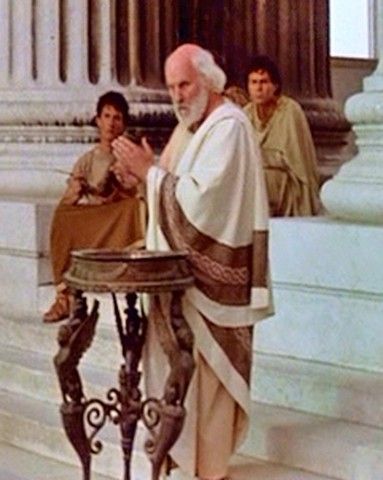 Defining Terms and Truths
What is Linked Open Data?
Practice of publishing structured, machine actionable data with an open license for sharing and reuse.
Truths about Linked Data
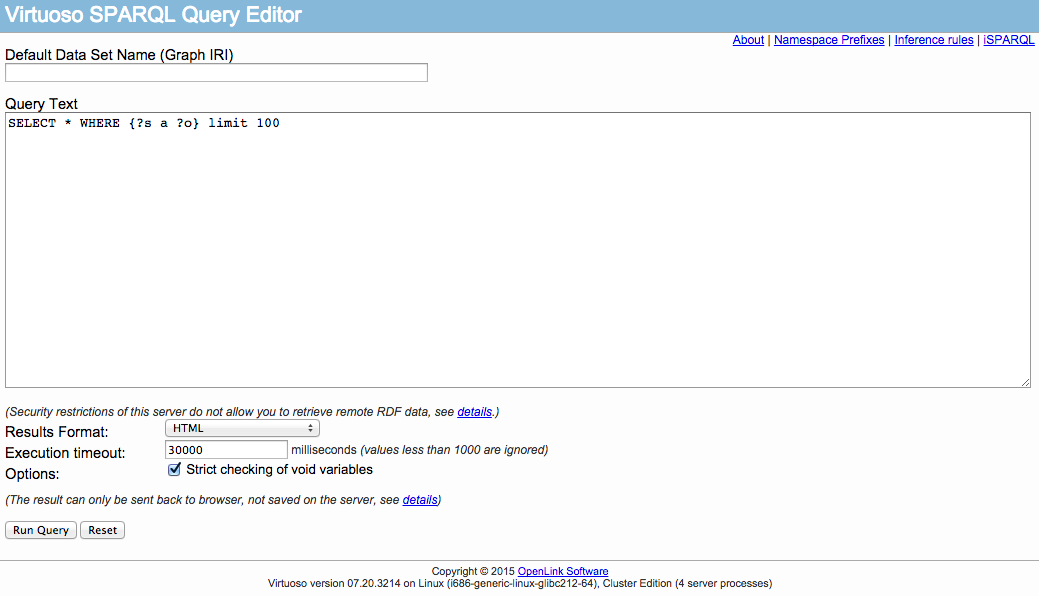 Limited Interfaces
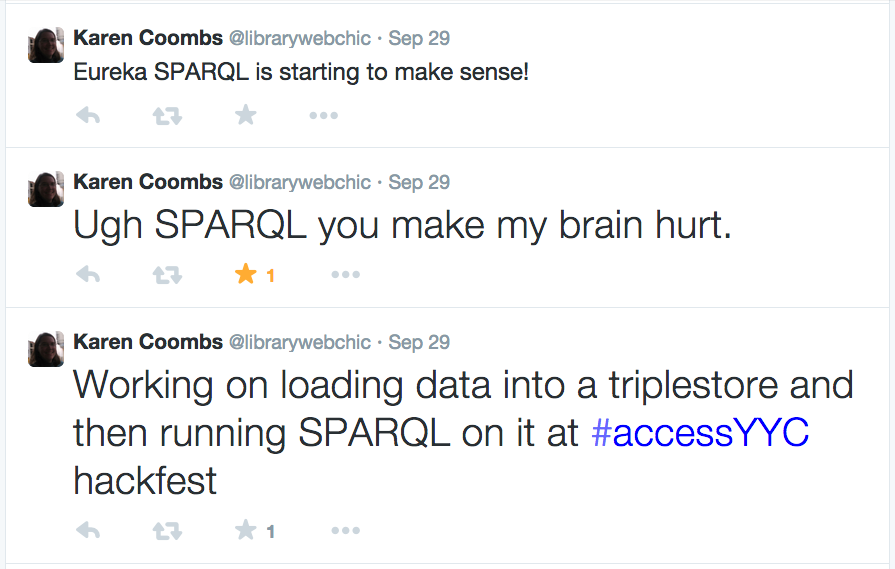 [Speaker Notes: Goals of project: discovery, machine readability, serendipitous browsing/visualization]
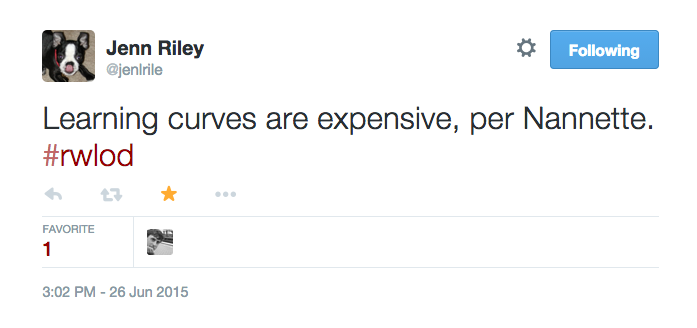 [Speaker Notes: Goals of project: discovery, machine readability, serendipitous browsing/visualization]
Learning Curves
A Research Team Effort
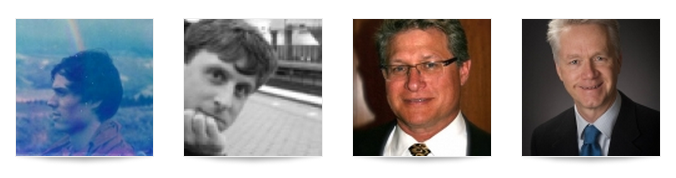 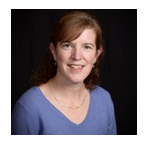 Scott Young: Digital Initiatives Librarian at Montana State University @hei_scott

Jason Clark: Head, Library Informatics & Computing at Montana State University @jaclark

Patrick O’Brien: Semantic Web Research Director at Montana State University Library

Kenning Arlitsch: Dean of the Library at Montana State University @kenning_msu

Doralyn Rossmann: Head, Collection Development at Montana State University Library @doralyn
Need Staffing + Interest
Why LOD?
Libraries as publishers in Web of Data

Reuse of our data = Significance

Can improve findability in search engines (search engine optimization)

Levels of description in LOD enable entirely new applications
Why LOD at MSU?
Semantic Publishing

Machine Definitions

Discovery
Principles of Publishing LOD
Use URIs for description

Make structured data available on WWW

Allow for machine-actionability and sharing through common ontologies



* machine-actionable is a term used by Karen Coyle to mean readable and interpretable by computers or software agents. See her Library Technology Report on Understanding the Semantic Web at http://www.metapress.com/content/g212v1783607/
LOD Ontologies & Vocabularies
URIs link to:

 Reputable machine-readable endpoints
E.g., Worldcat, VIAF, or DbPedia

Open Ontologies & Vocabularies
E.g., Dublin Core Terms, Library of Congress Subject Headings

* See Linked Open Vocabularies (LOV) for a list of possible ontologies and vocabularies. 
http://lov.okfn.org/dataset/lov/
5 Star Linked Open Data
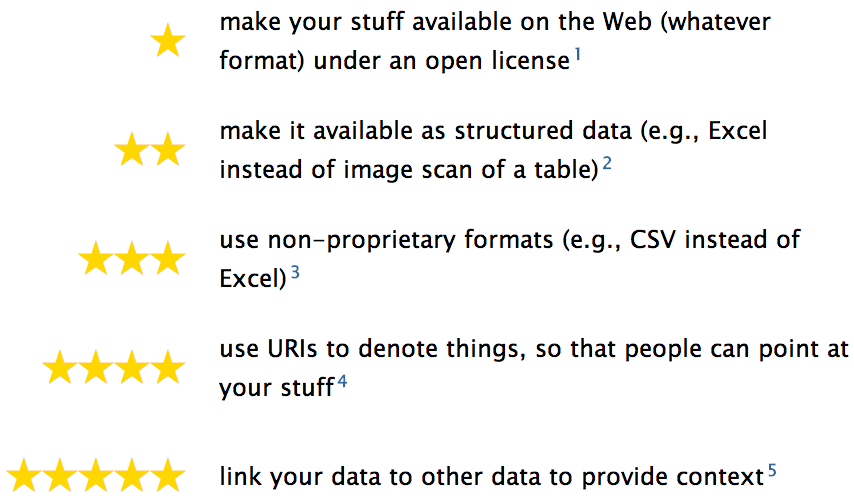 http://5stardata.info/
LOD at Montana State University (MSU)
Case Studies
Book as Linked Data Platform

Linked People

Web Scale Cataloging
Semantic PublishingBook as Linked Data Platform
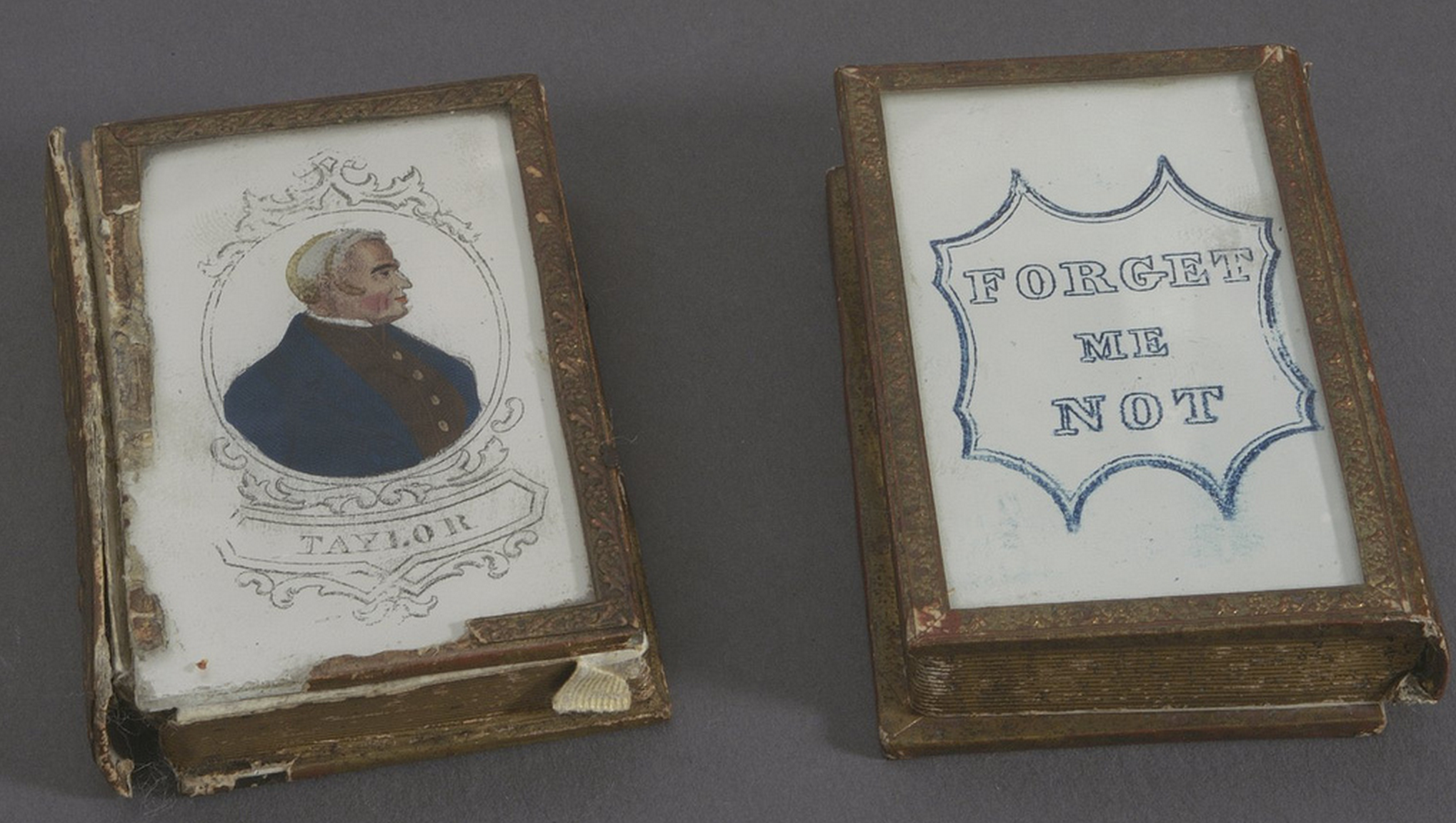 [Speaker Notes: http://library24.library.cornell.edu:8280/luna/servlet/detail/CORNELL~9~1~78423~3615]
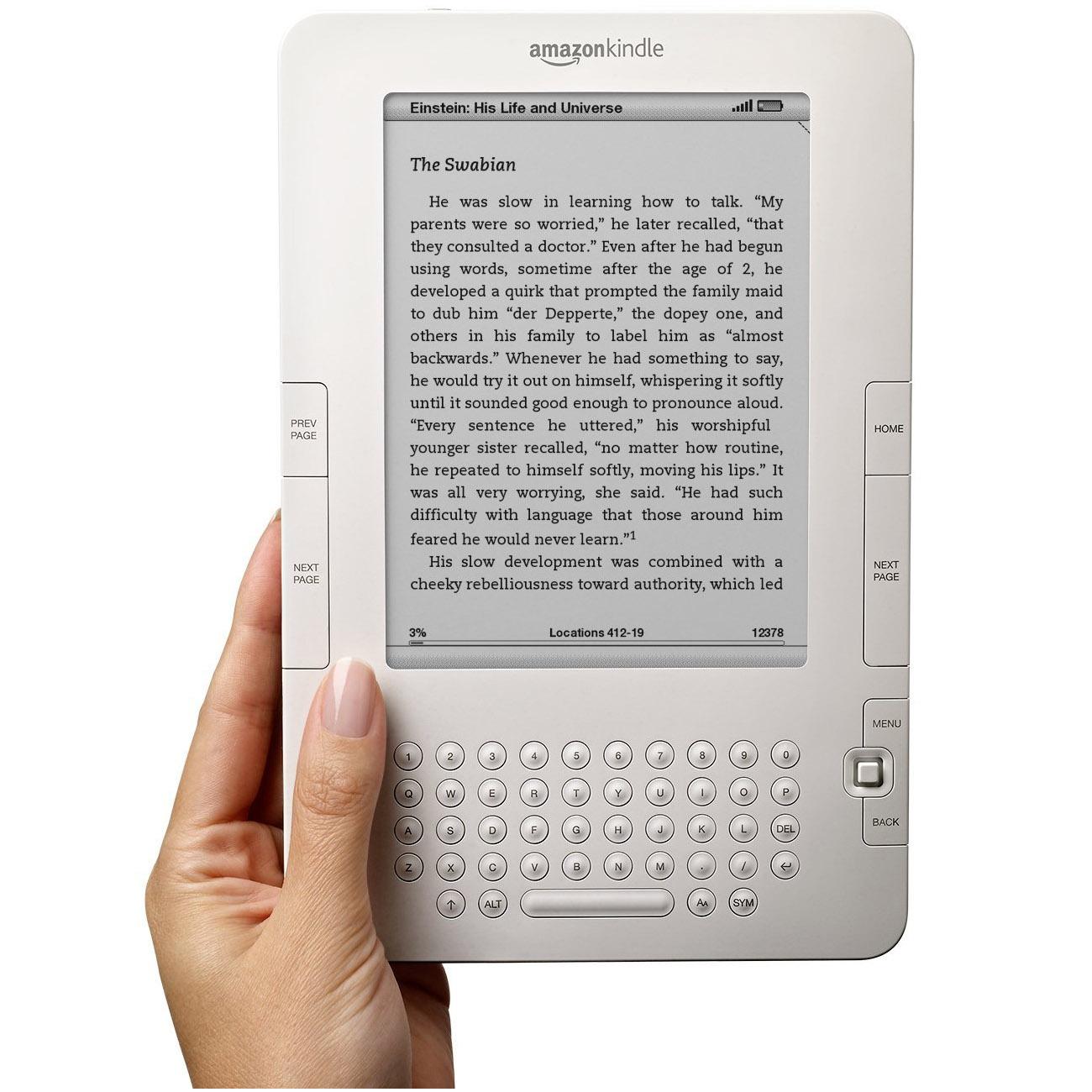 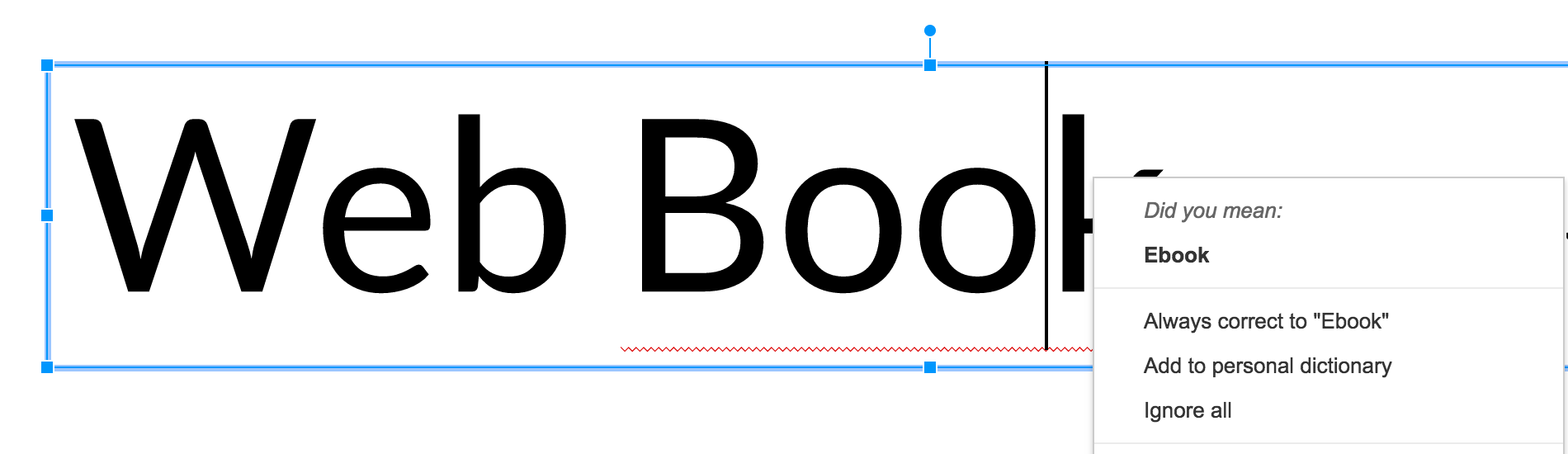 The Research
Institute of Museum and Library Services
Sparks Ignition Grant
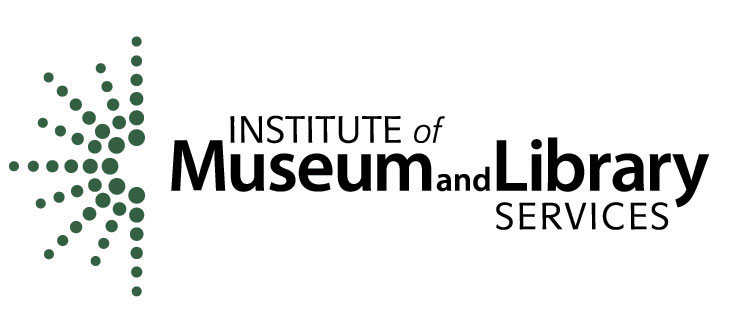 Book 1 
demo: arc.lib.montana.edu/book/home-cooking-history-409
code: github.com/jasonclark/bib-template


Book 2
demo: arc.lib.montana.edu/book/opsis
code: github.com/msulibrary/bib-template-fiction




* Additional prototypes in development for textbook and an academic journal
Every Book its [machine] Reader
Apologies to Ranganathan
[Speaker Notes: It’s as easy to access a book page as it is a web page]
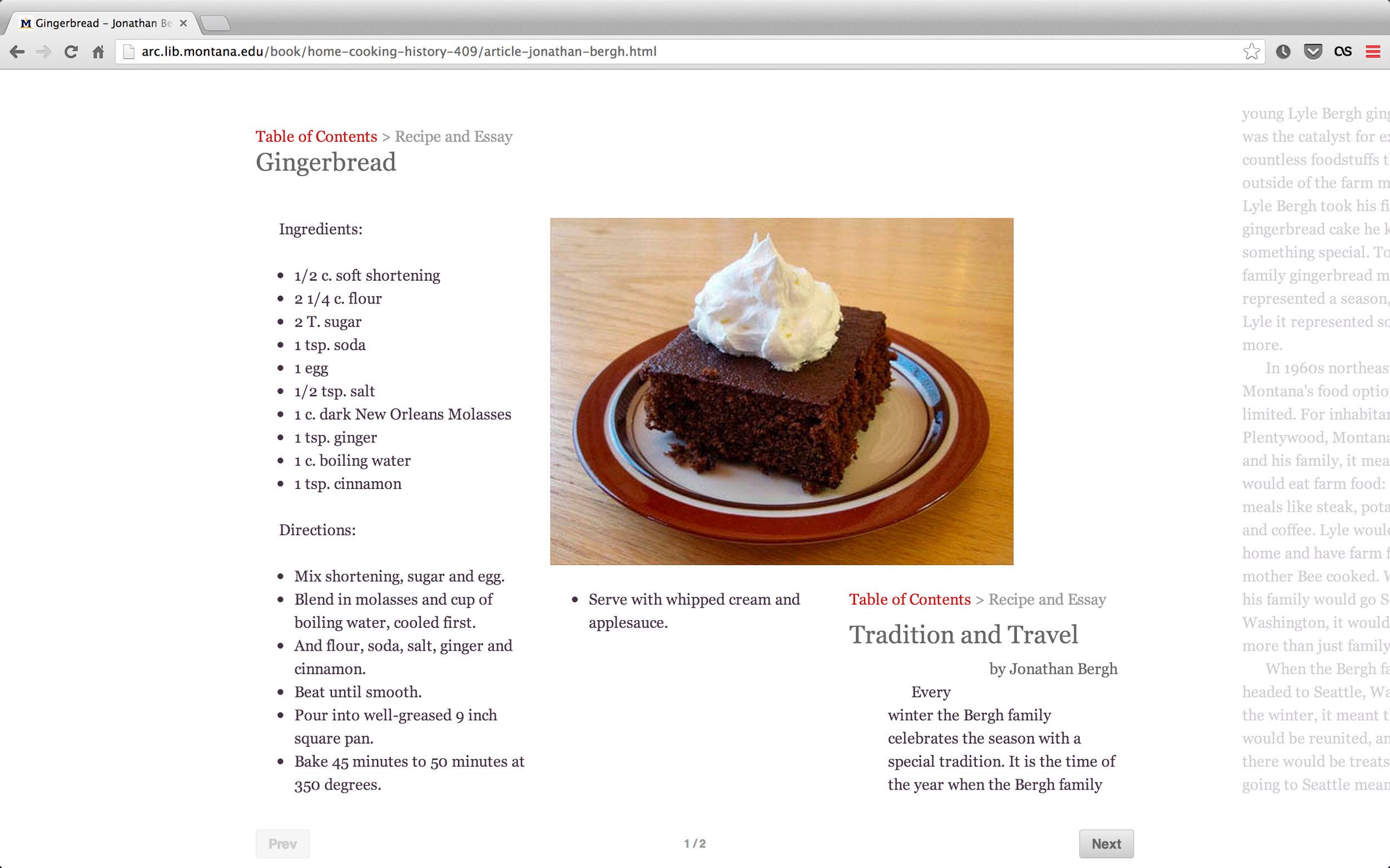 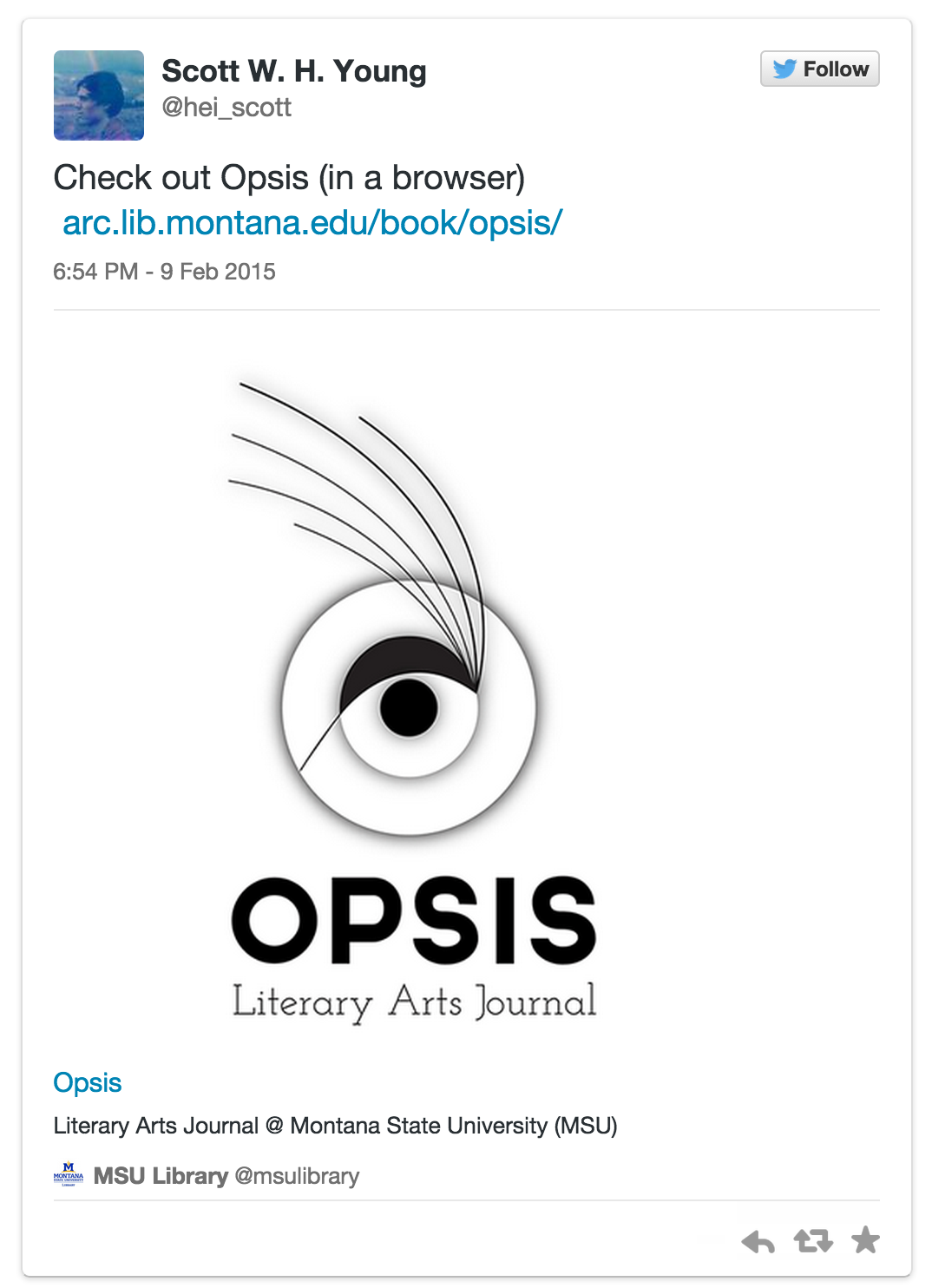 Structured Data
Data Model + Machine Readability
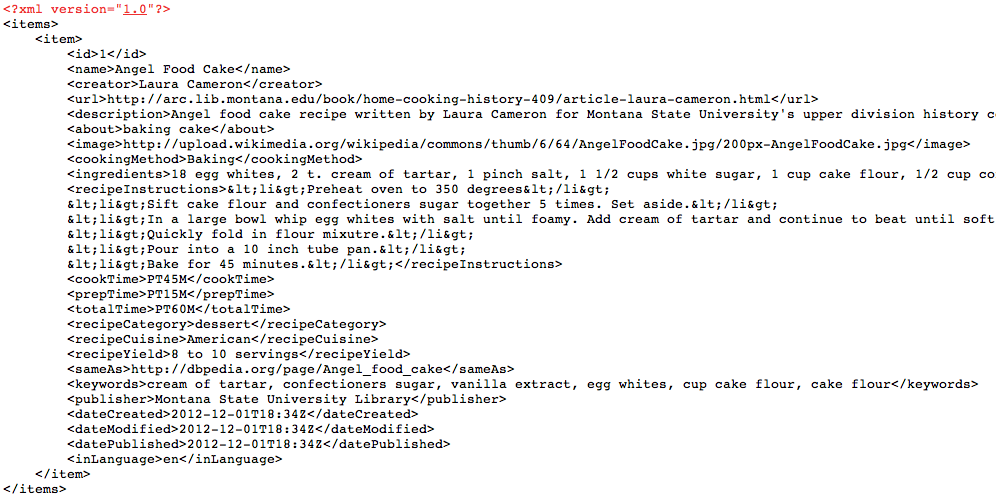 XML, JSON
/home-cooking-history-409/api.php?type=recipe&id=1&num=1&format=xml
...api?id=1&format=xml
...api?type=search&q=poetry&format=json
[Speaker Notes: http://shelf.lib.montana.edu/home-cooking-history-409/api.php?type=book&id=1&num=1&format=json
http://shelf.lib.montana.edu/home-cooking-history-409/api.php?type=recipe&id=1&num=1&format=xml
http://shelf.lib.montana.edu/home-cooking-history-409/api.php?type=search&q=lauren&num=10]
Schema.org
Controlled Vocabulary
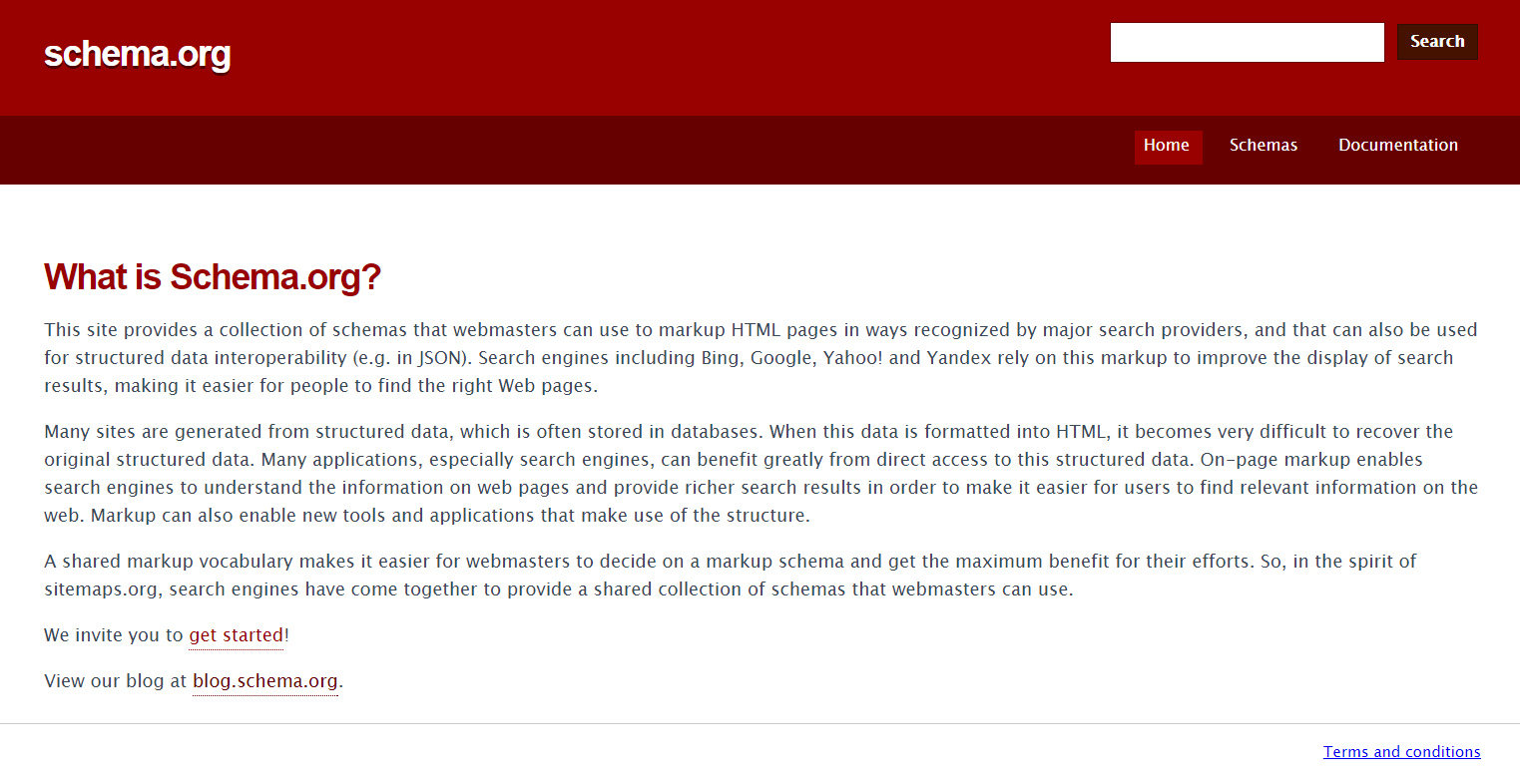 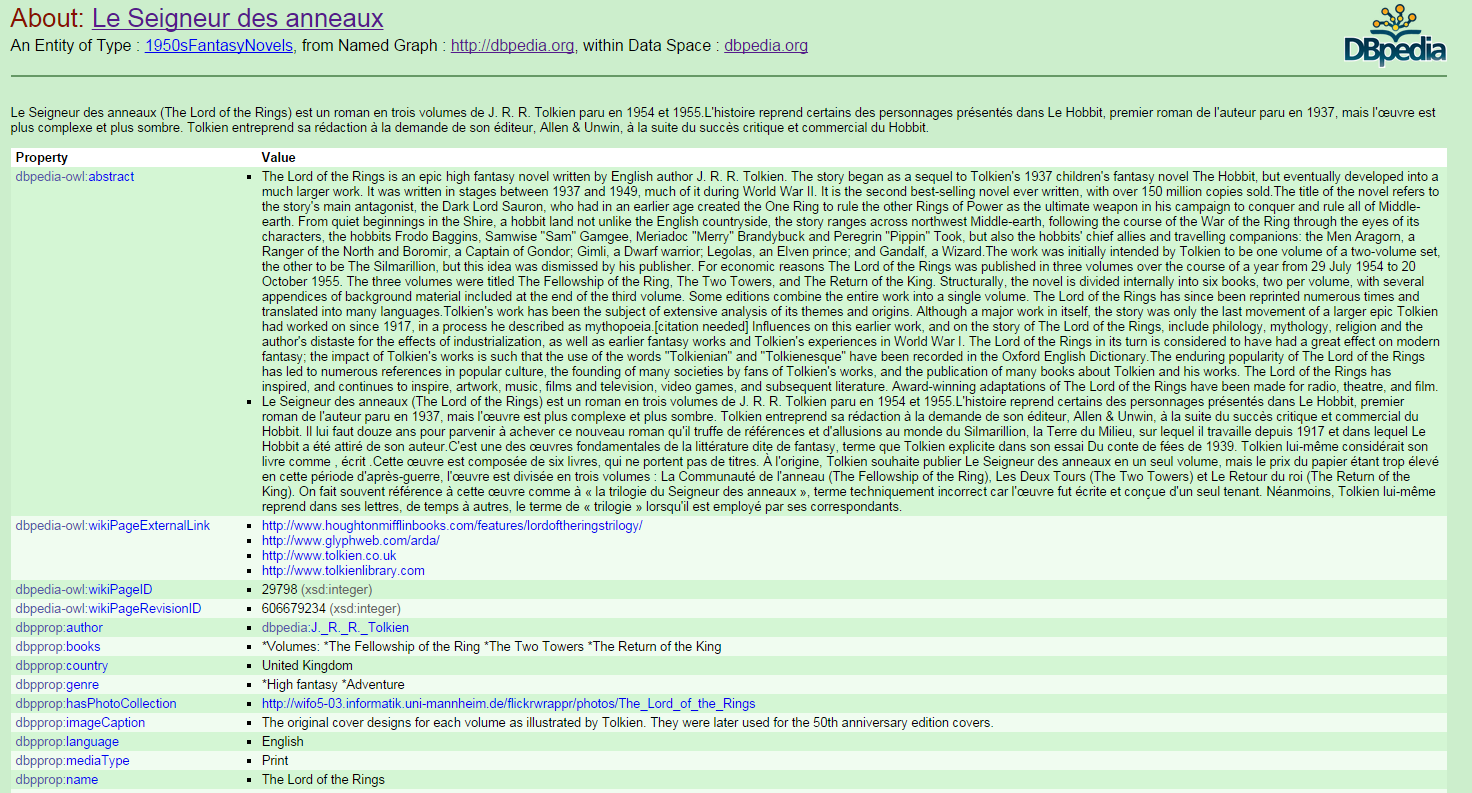 What if?
Books were machine indexed 
for semantic discovery
Journal articles were semantically tagged at the page level
[Speaker Notes: It’s as easy to access a book page as it is a web page]
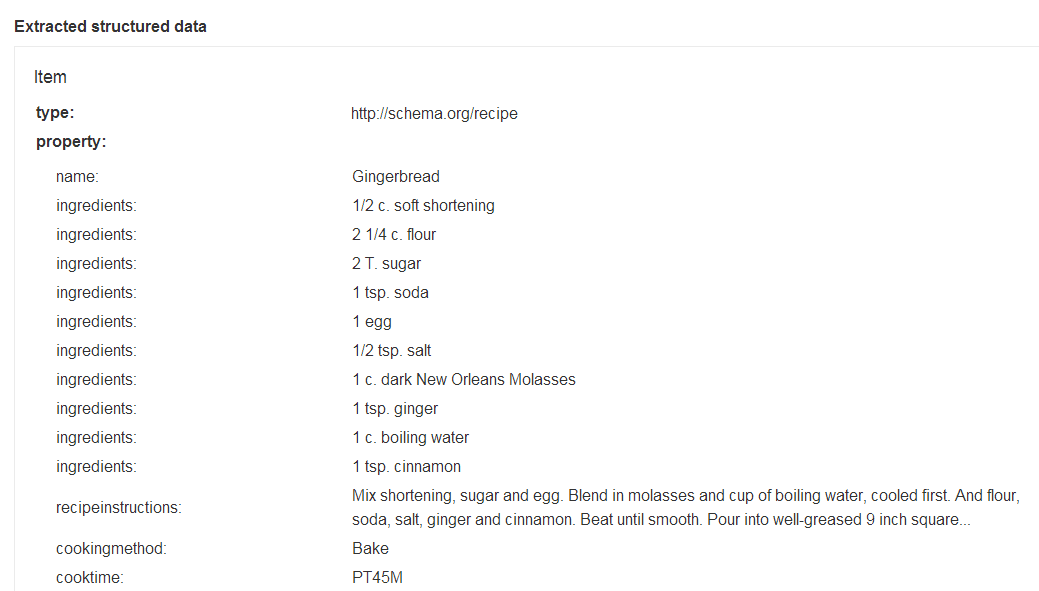 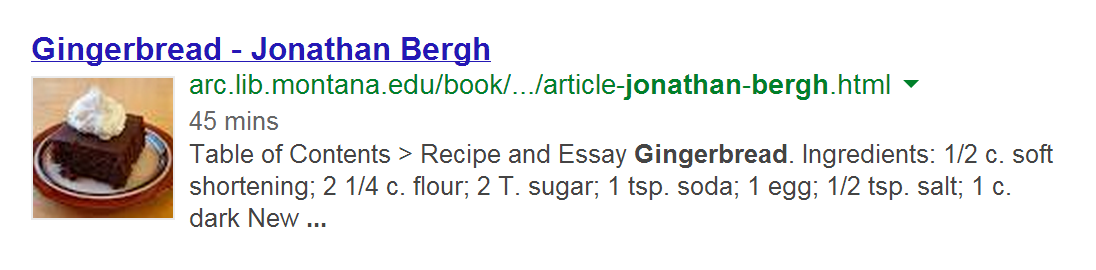 Behavioral Metadata
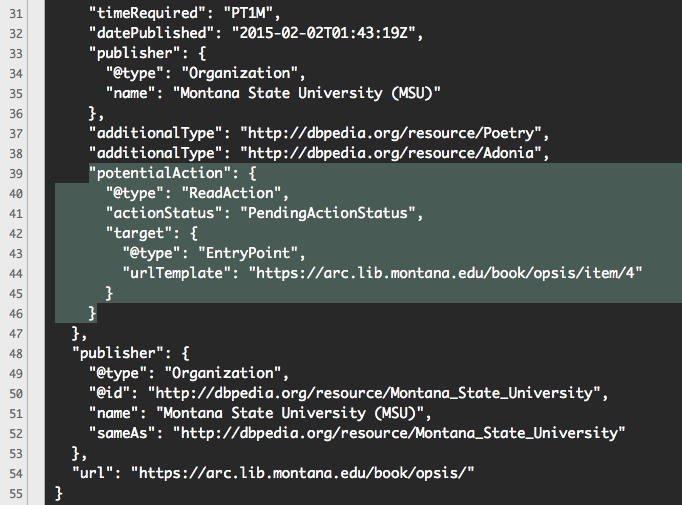 https://arc.lib.montana.edu/book/opsis/item.json?id=4
Machine DefinitionsLinked Peoplewww.lib.montana.edu/people
Linked Data is People
Using Linked Data to Reshape 
the Library Staff Directory
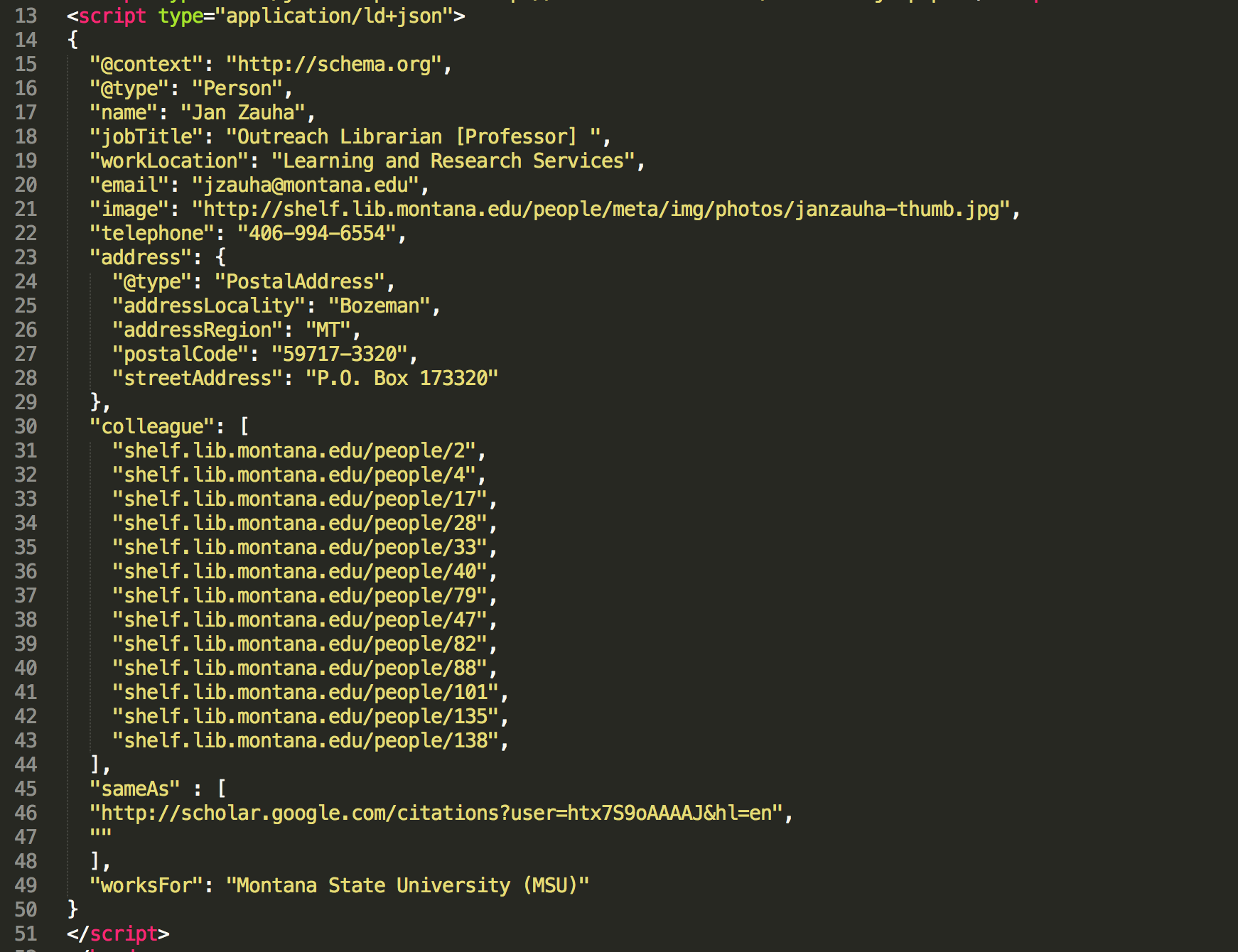 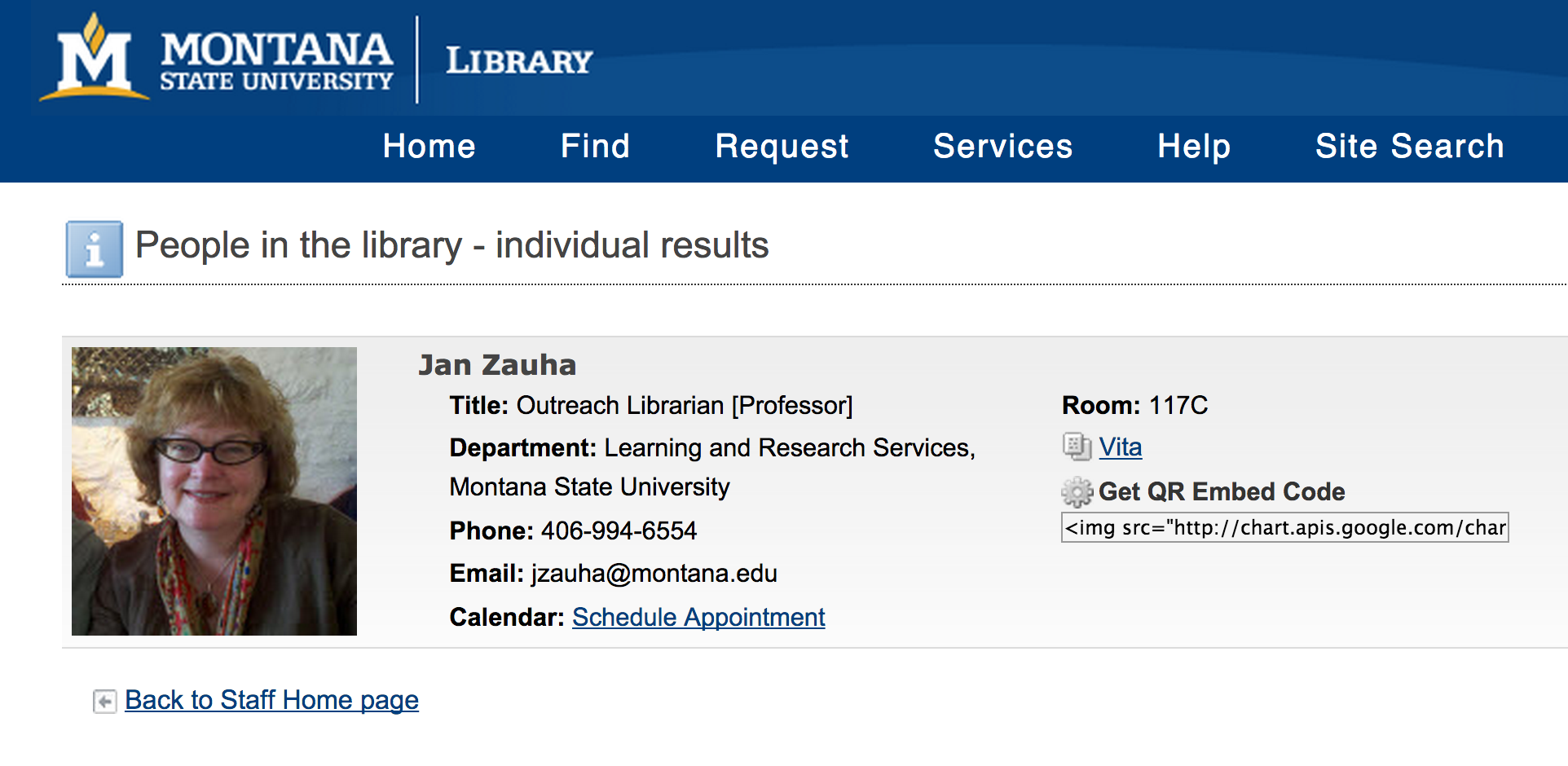 How are people and data understood?
By machines and by humans
[Speaker Notes: Goals of project: discovery, machine readability, serendipitous browsing/visualization
Modeling a library staff directory
Creating RDF-inspired relationship expressions 
Producing database-driven recommendations for faculty and topics 
Finding meaningful web-ready visualization
Challenges in describing a person (active) versus a book (passive)]
Create distributed, linked, flexible data systems.

Add context and dimension to data.

Demonstrate relationships among data based on standardized and reusable vocabulary

Networked data is smarter data.
Applying the concept of linked data for our local community
 
Finding a real-world use-case for graph modeling using open source tools


What if our people could be discovered and understood?
[Speaker Notes: To make our people more meaningful to our users

Network visualization breaths life into a dataset 

Recommendation brings value for users

When the dataset is comprised of people and their interests, this is even more relevant 

SEO results]
Where are your people?

Where are your concepts?
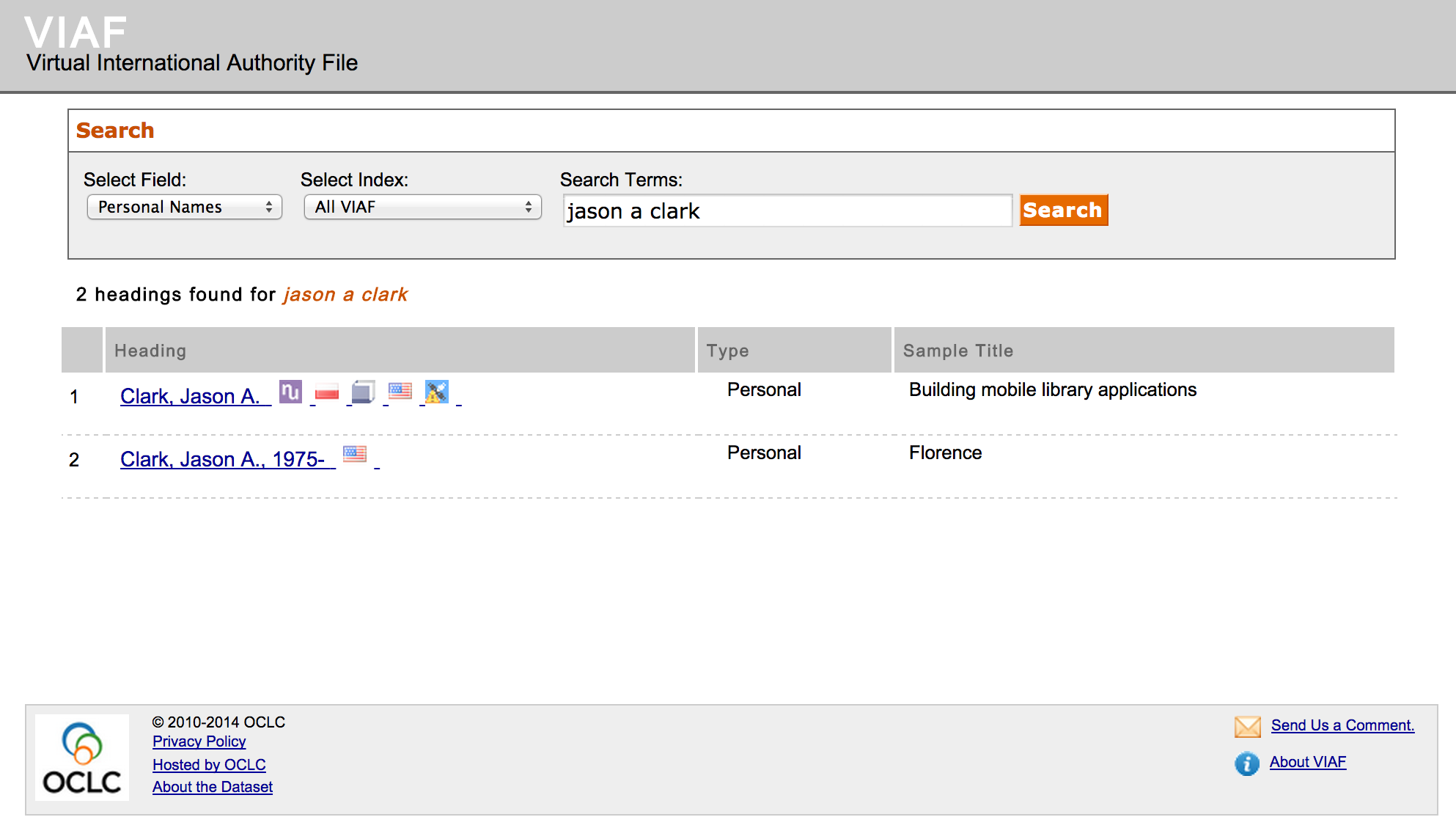 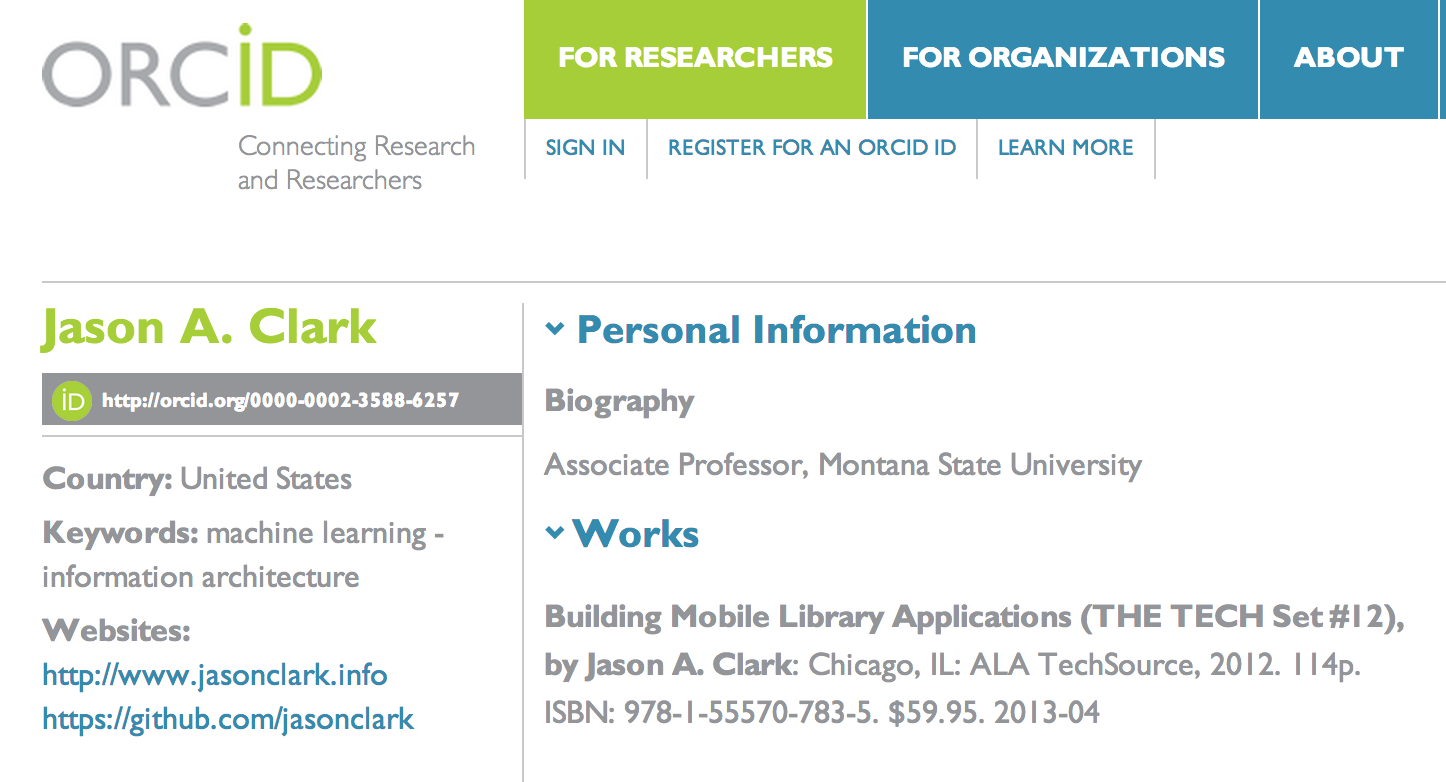 An Ontology
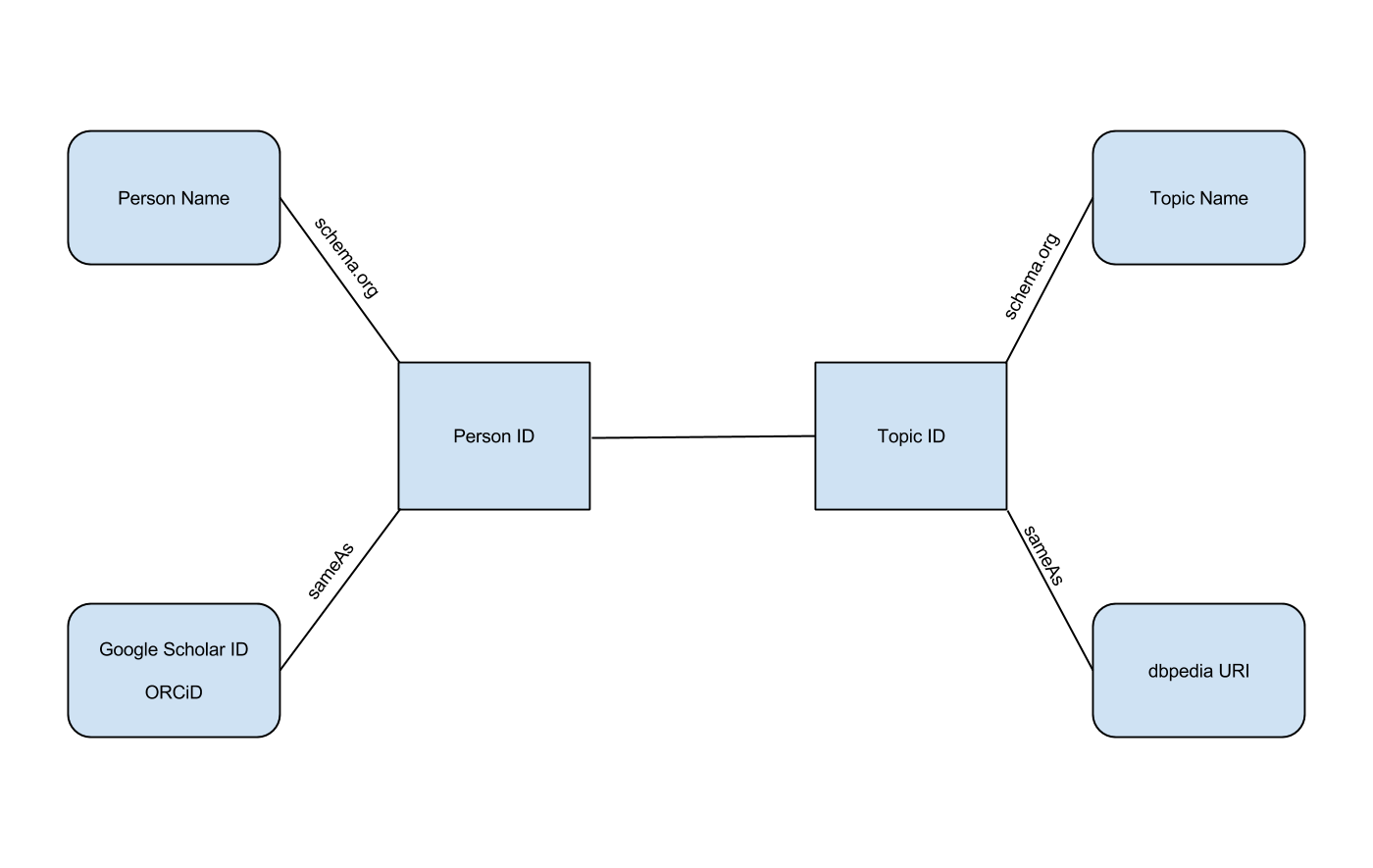 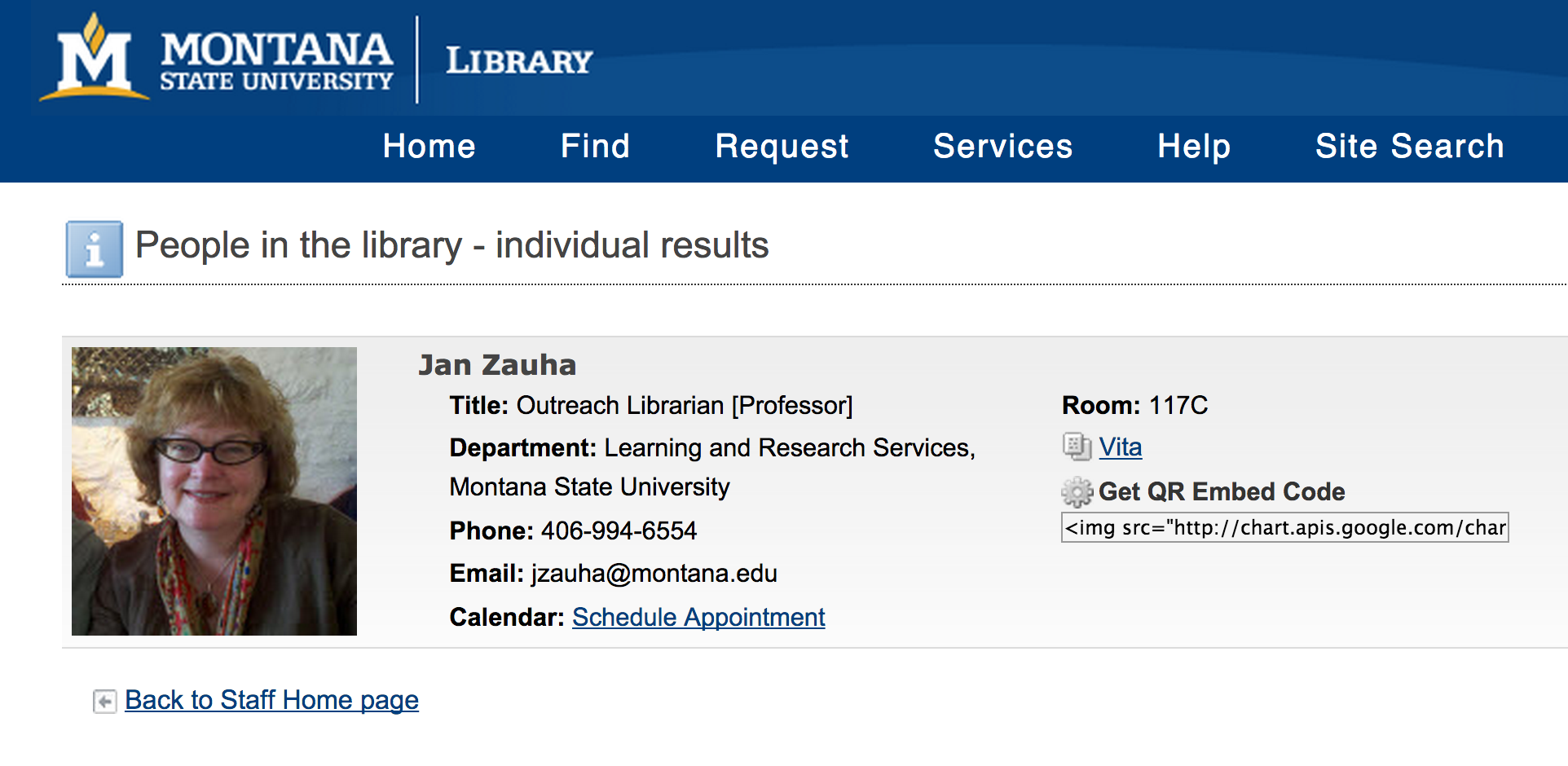 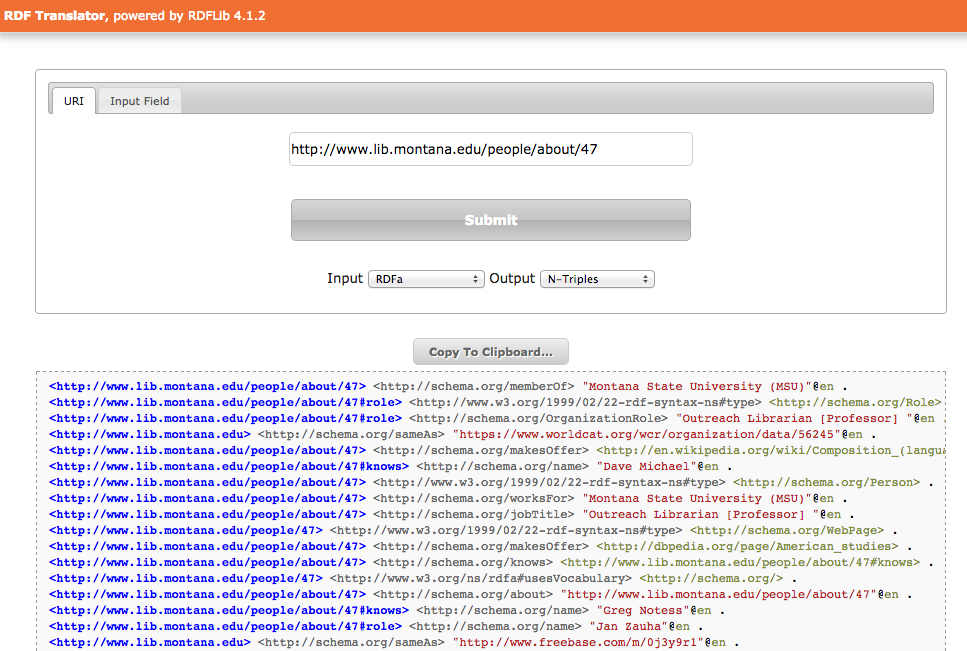 JJan Zauha is defined/understood as an entity
DiscoveryWeb Scale Cataloging
SEO + Semantic Understanding
Designing Your Collections for Web Scale Search

James Willard Schultz 
http://arc.lib.montana.edu/schultz-0010/
Introducing Semantic Markup
HTML5 semantic tags and RDFa that help classify page types and define the types of content on the page




“If Google understands the content on your pages, we can create rich snippets—detailed information intended to help users with specific queries.” https://support.google.com/webmasters/answer/99170?hl=en&ref_topic=1088472
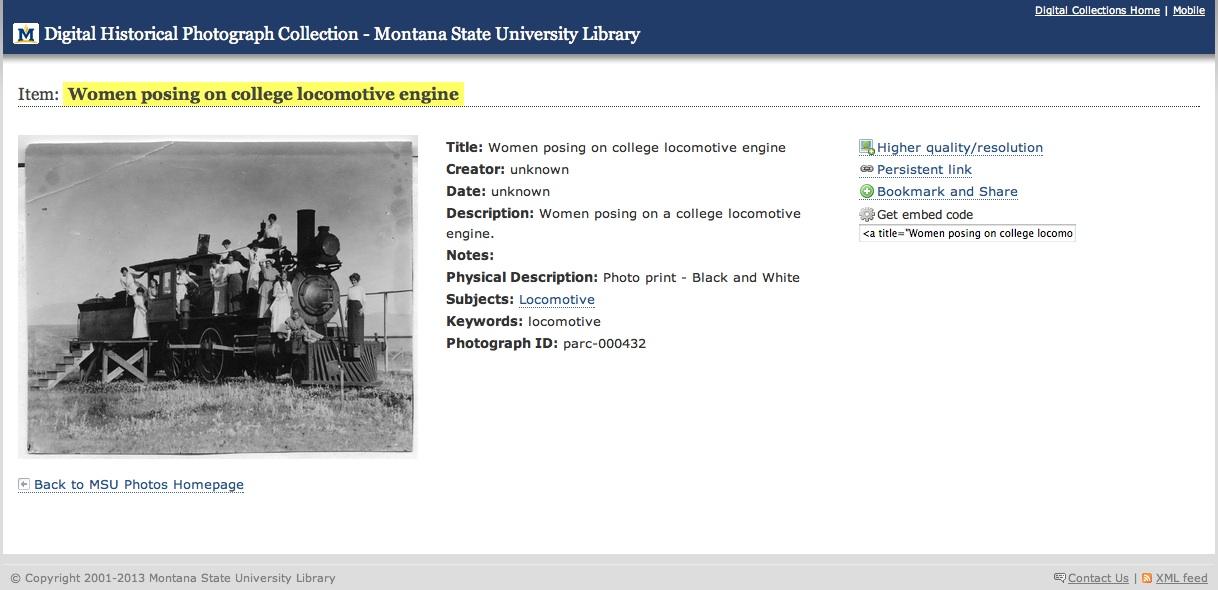 Before RDFa
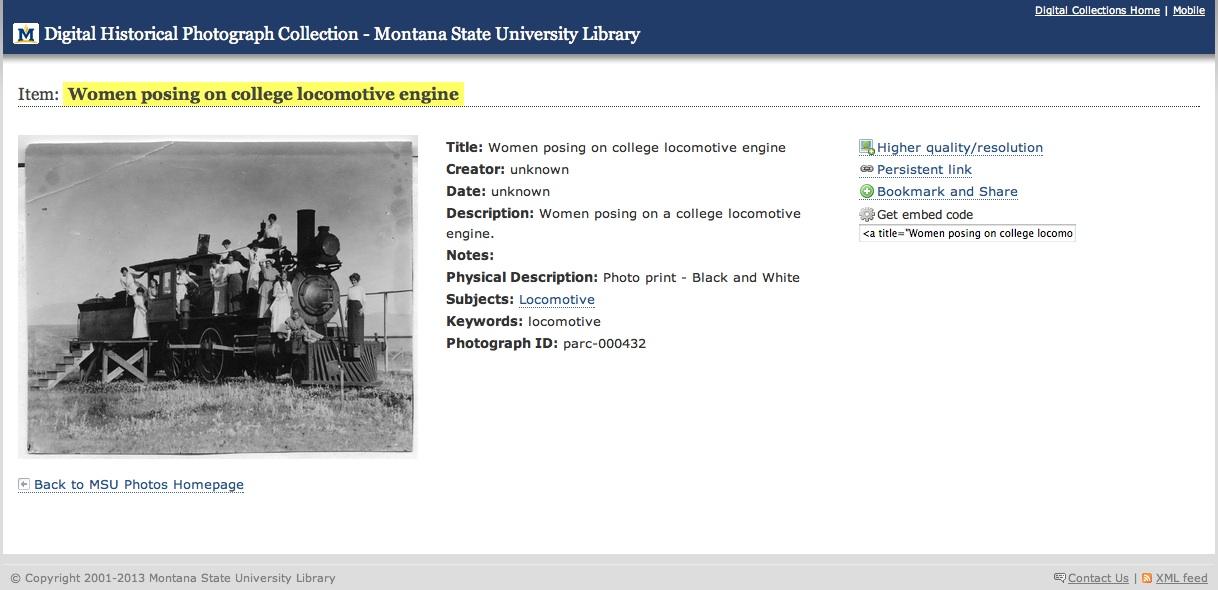 After RDFa
External Enumerations
"We define here some specific integration points through which selected externally maintained vocabulary can be published as part of schema.org markup"






www.w3.org/wiki/WebSchemas/ExternalEnumerations
additionalTypes, specialty
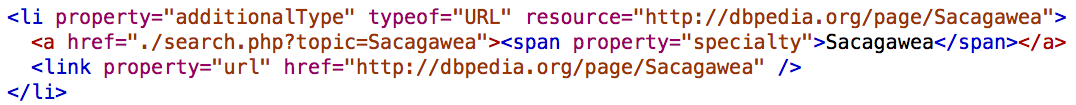 https://schema.org/additionalType, http://schema.org/specialty
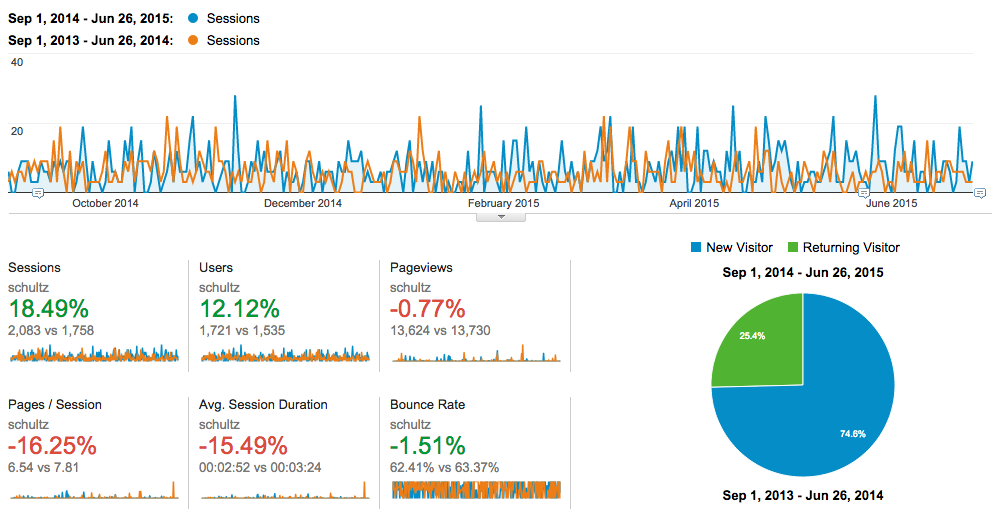 Improved Metrics? Research in progress…
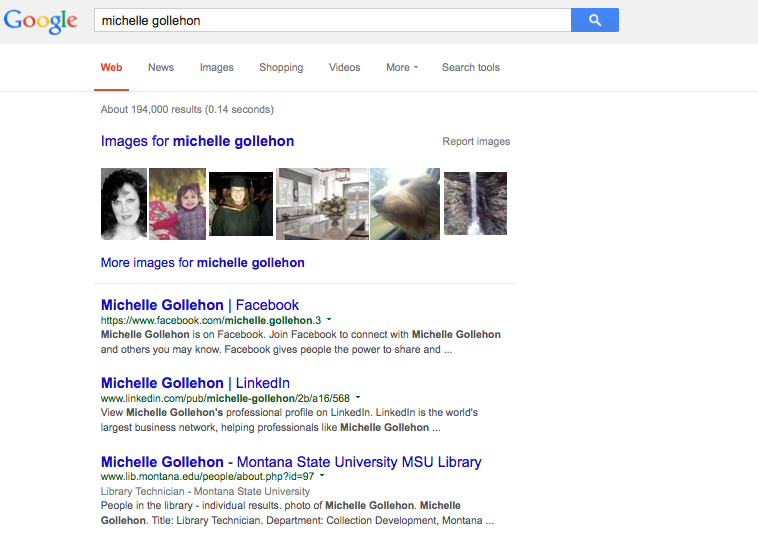 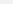 [Speaker Notes: 4/25/2014]
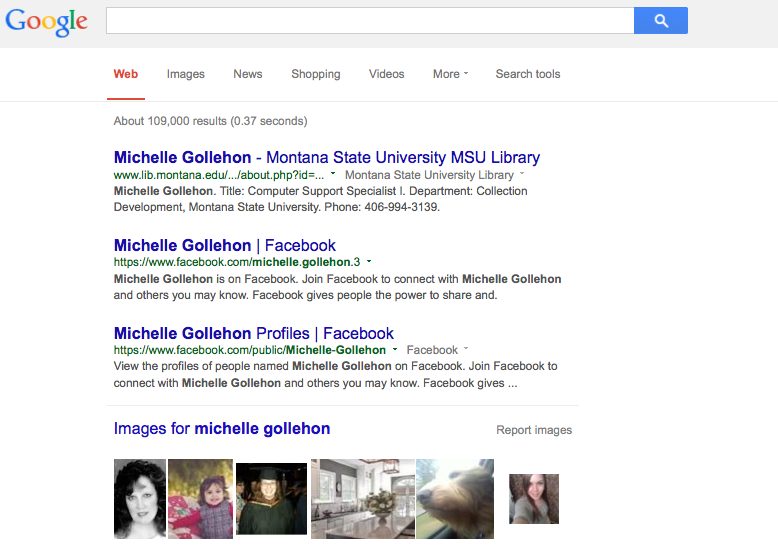 [Speaker Notes: 9/18/2014 Google understands Michelle better - Machine Readability...]
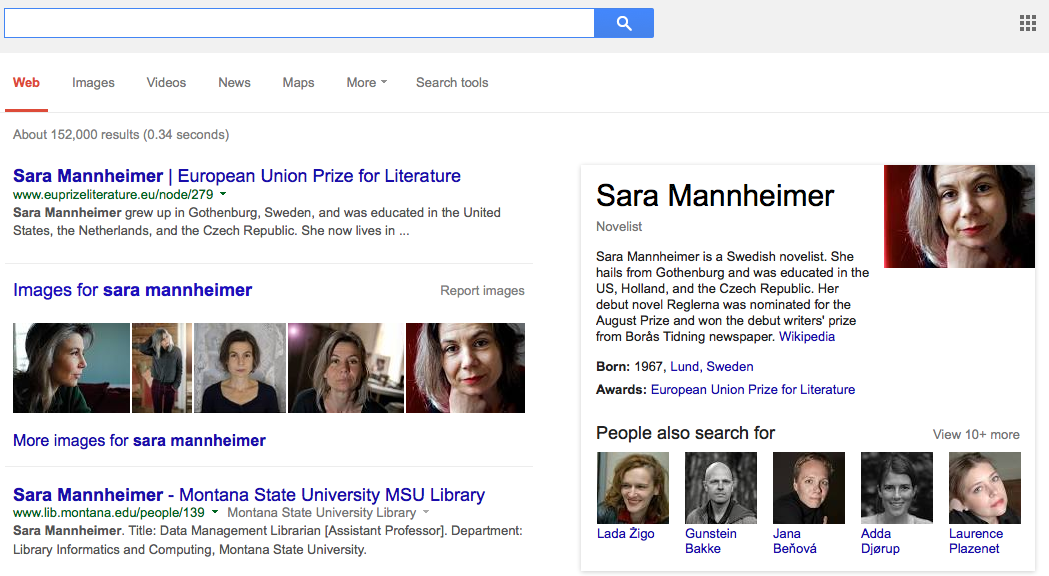 New Search and Browse
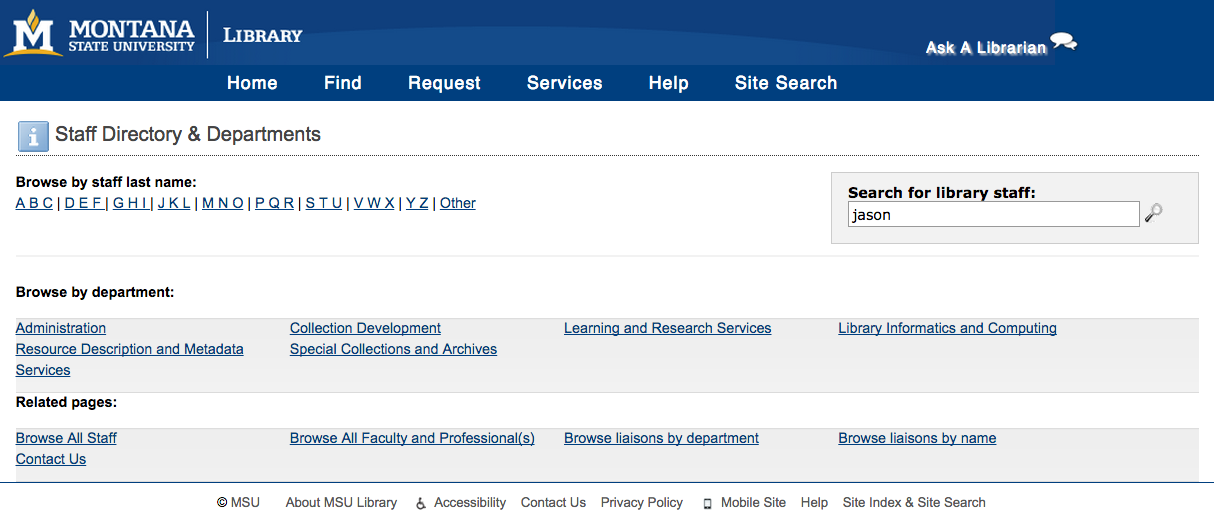 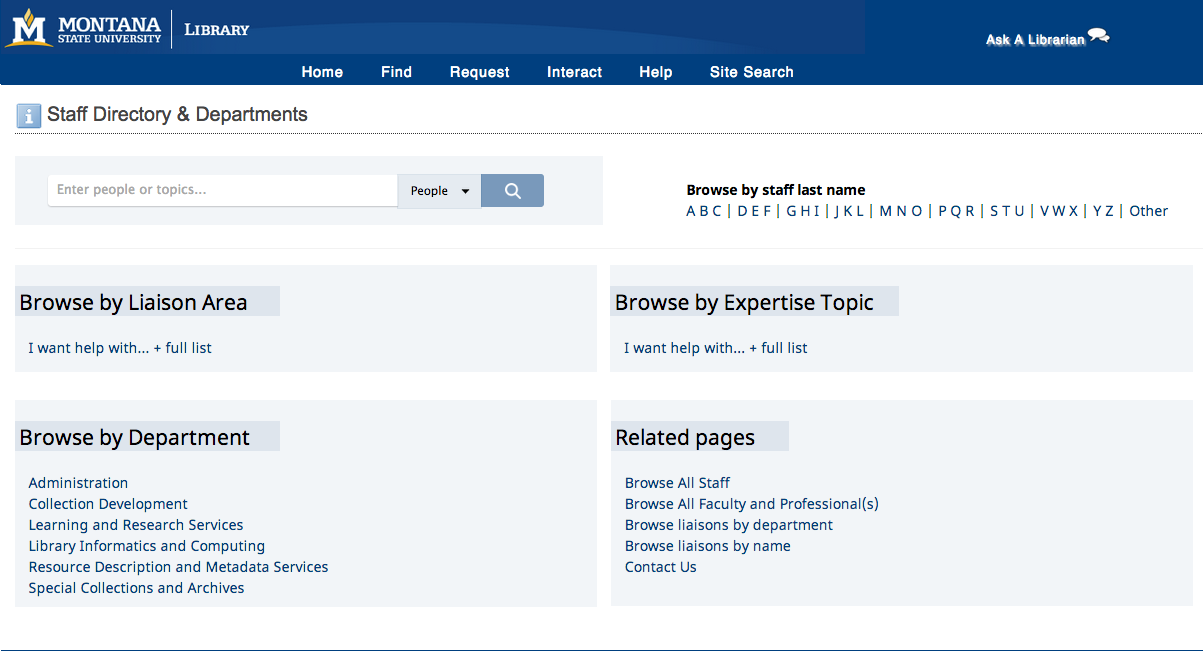 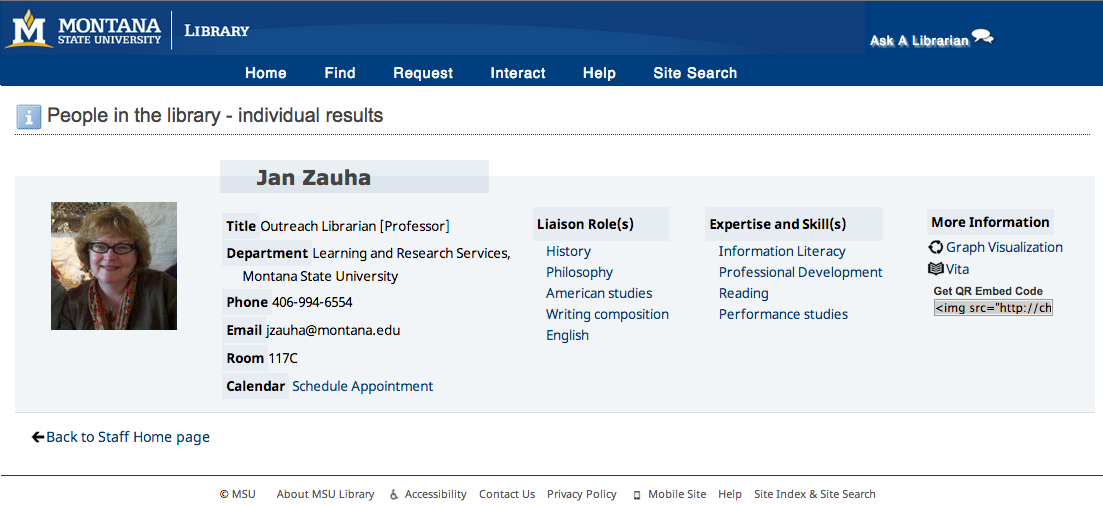 Linked Data Tools
RDF Search Engines
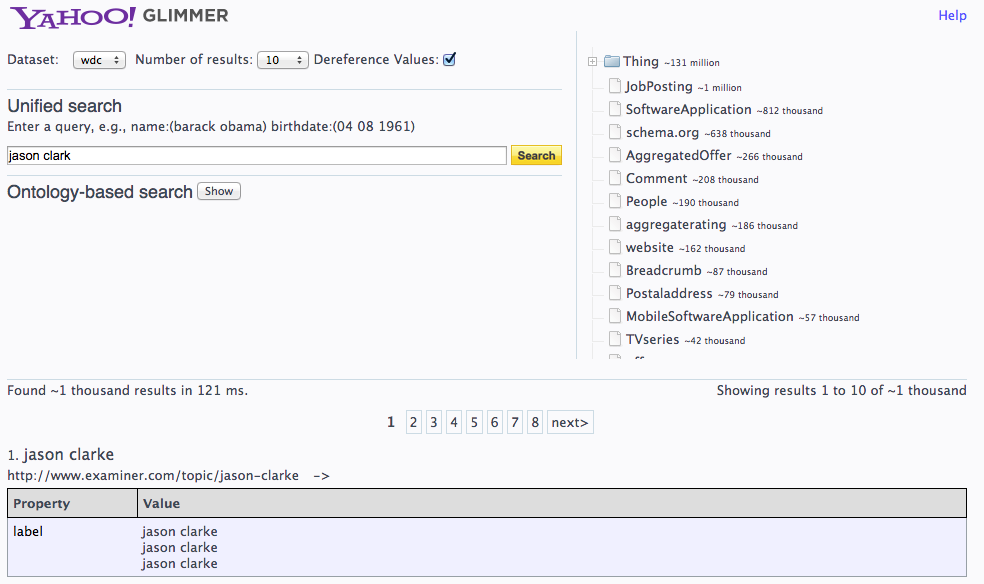 Semantic Classifiction Tools
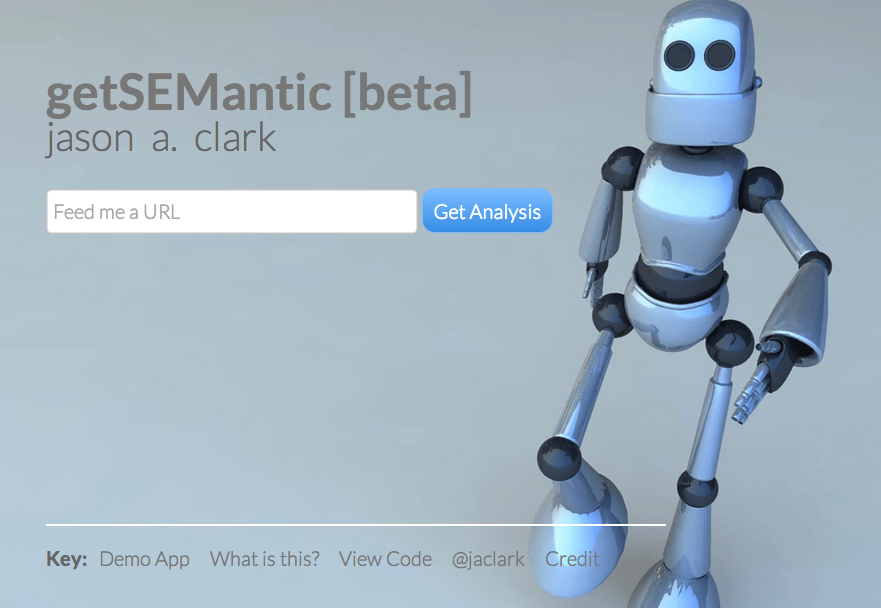 github.com/jasonclark/getsemantic
Linked Data Creation Tools
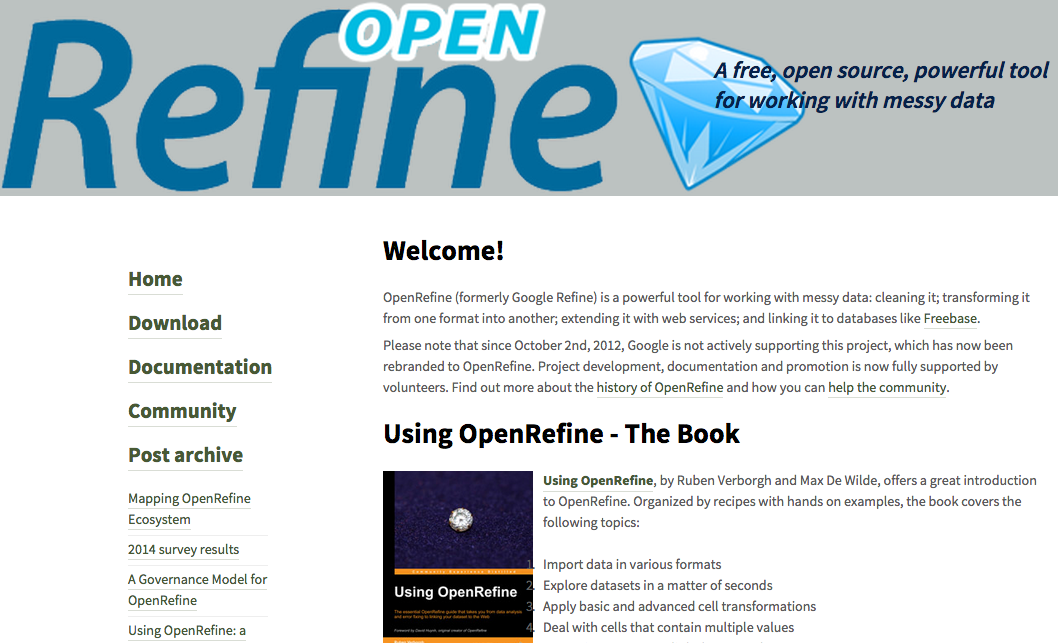 Crosswalking Tools
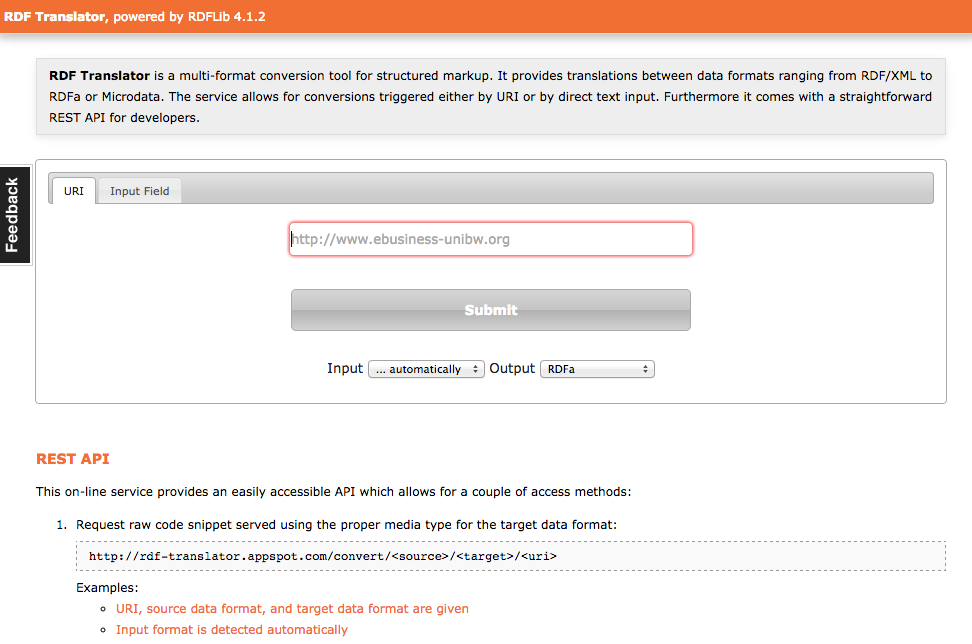 http://rdf-translator.appspot.com
Your Website is Your API
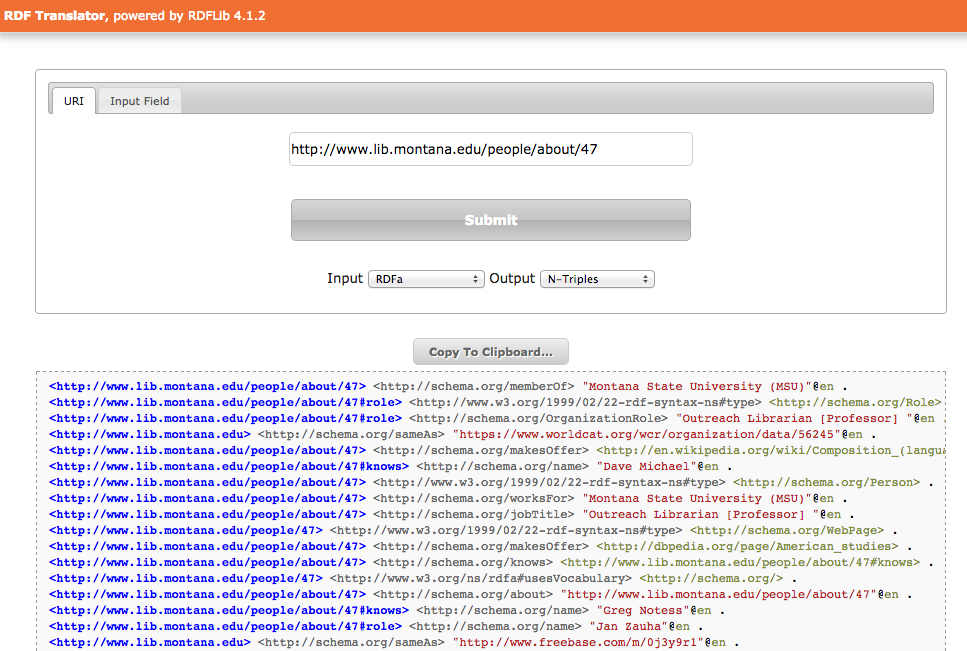 JJan Zauha is defined/understood as an entity
The Linked Data Audience
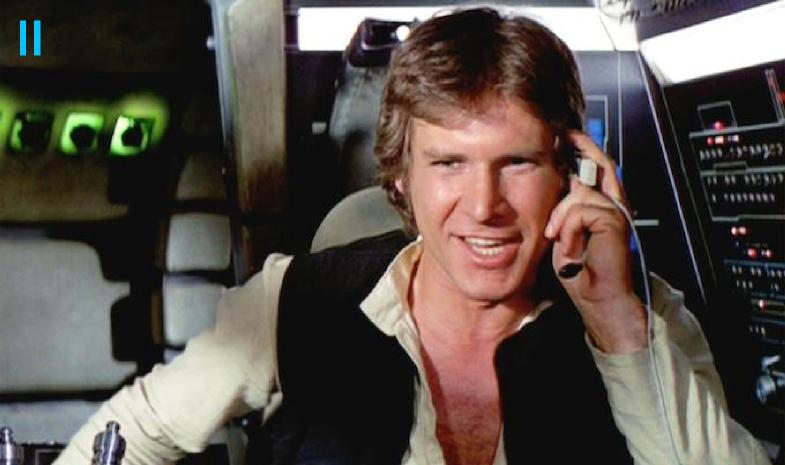 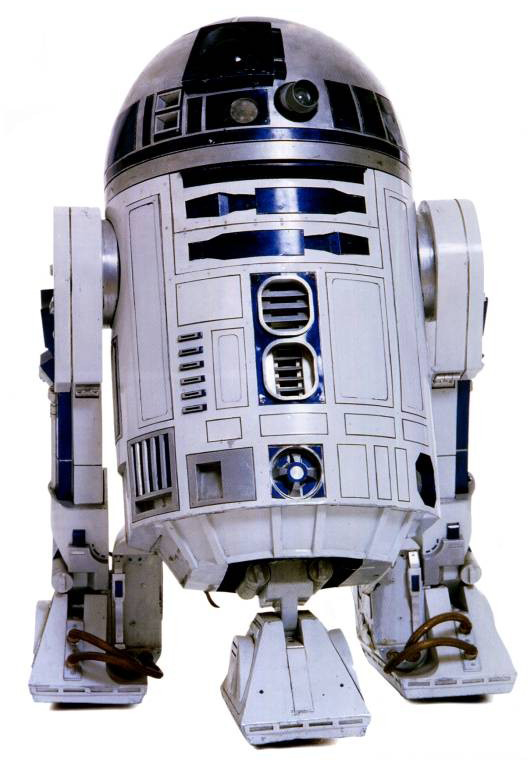 [Speaker Notes: Make web pages for users https://support.google.com/webmasters/answer/35769?hl=en&ref_topic=1724121#3
but ensure bots can crawl and machines can understand 
http://starwars.wikia.com/wiki/File:R2d2.jpg
https://en.wikipedia.org/wiki/R2-D2]
Humans + Bots
Why LOD?
Libraries as publishers in Web of Data

Reuse of our data = Significance

Can improve findability in search engines (search engine optimization)

Levels of description in LOD enable entirely new applications
Resources
Harper, Corey. Library linked data: tuning library metadata for the semantic web. An ALCTS webcast, March 16. 2011. (open access) http://www.ala.org/alcts/confevents/upcoming/webinar/cat/031611

Berners-Lee, Tim. The next web. A TED talk, February 2009. (open access) http://www.ted.com/talks/tim_berners_lee_on_the_next_web

Koster, Lukas (2011) Brief Introduction to Linked Data (open access) https://docs.google.com/document/d/1W6UOCLgxTyM0BlPfd5hs58dh4k6CUdLW354AjjtnJfk/edit

*See also LODLAM - Linked Open Data in Libraries, Archives &amp; Museums at http://lodlam.net/
Acknowledgements
I would like to thank Alison Hitchens for her excellent work in explaining and teaching these linked data concepts and definitions. 

http://www.accessola2.com/olita/insideolita/wordpress/?p=60029


She was also gracious enough to distribute her work under the Attribution-Noncommercial-Share Alike 3.0 Unported license. And I am doing the same.
Questions?
twitter.com/jaclark
github.com/jasonclark
www.lib.montana.edu/~jason/talks.php
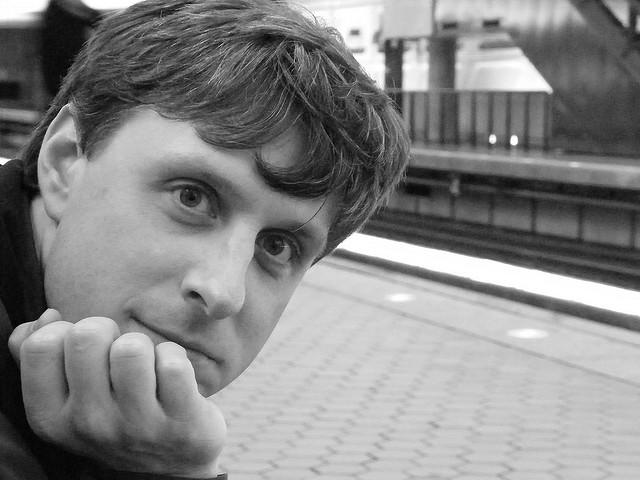